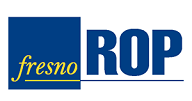 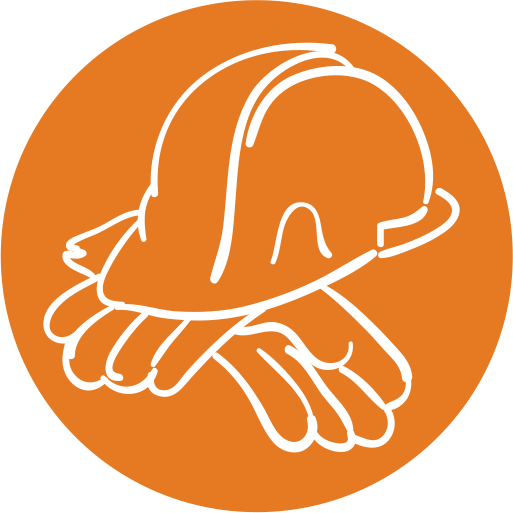 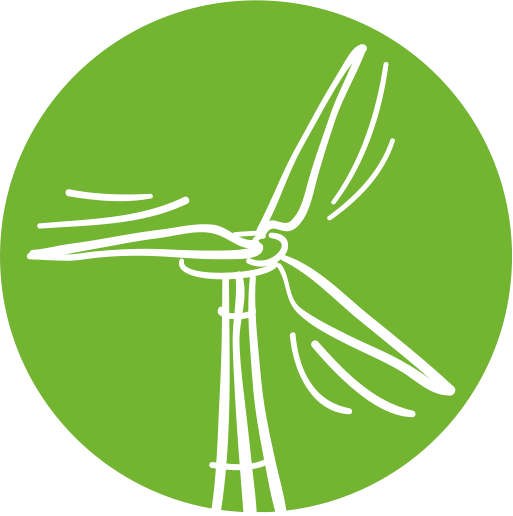 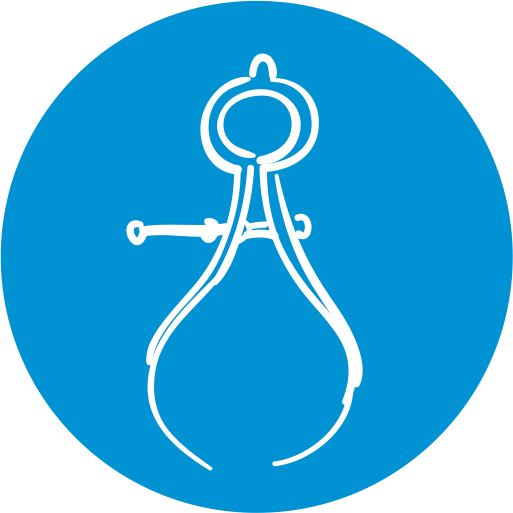 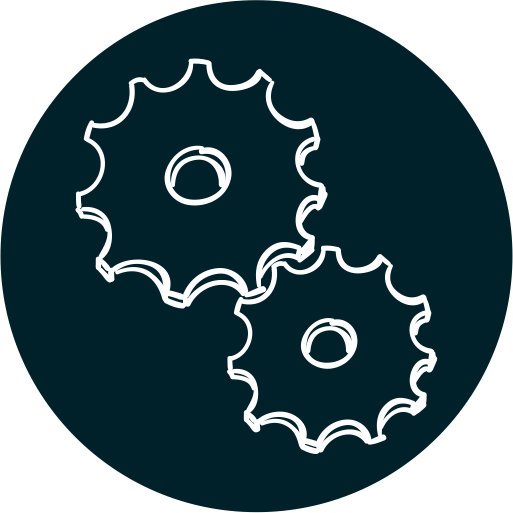 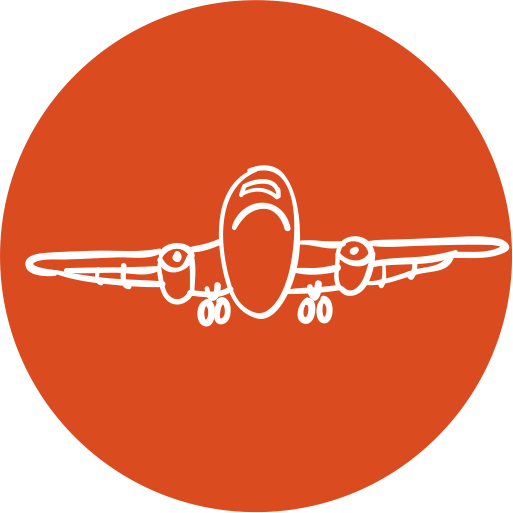 Remodeling 
Industrial Technology 
Education in California
CALIFORNIA INDUSTRIAL TECHNOLOGY EDUCATION PROJECT
CITEP
Purpose of Project
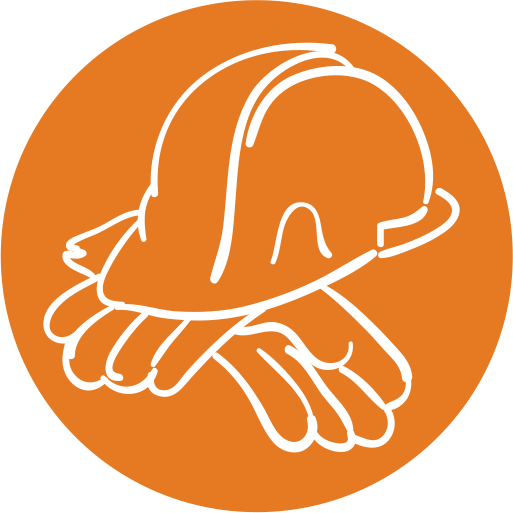 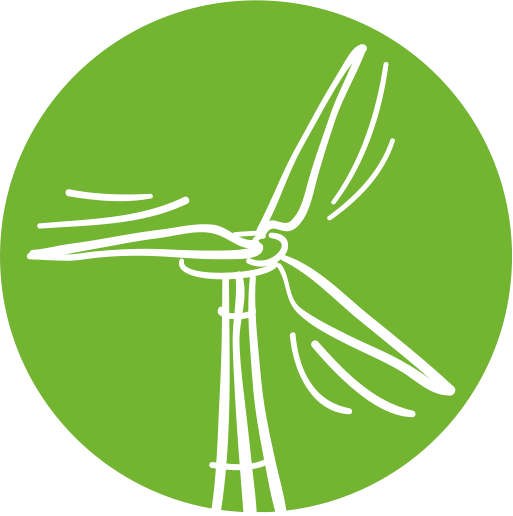 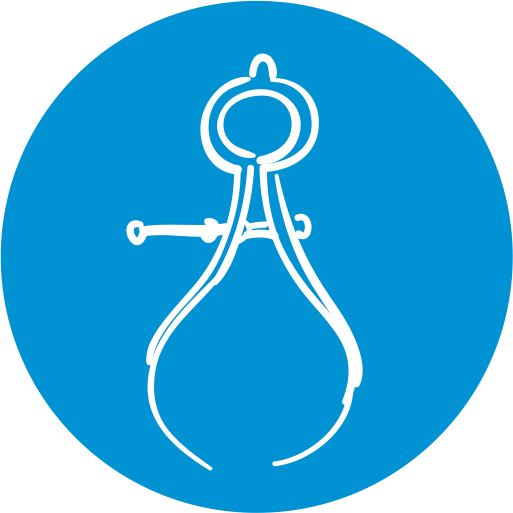 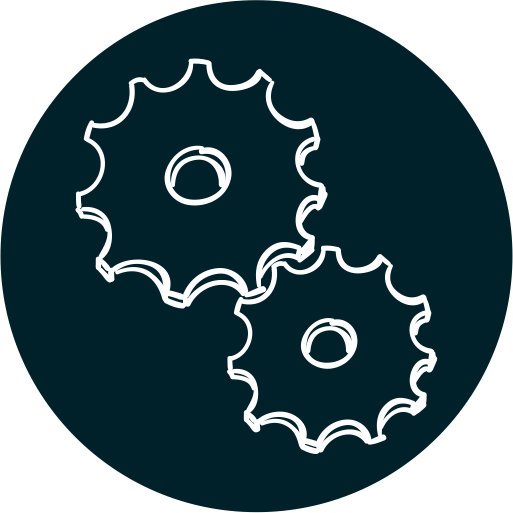 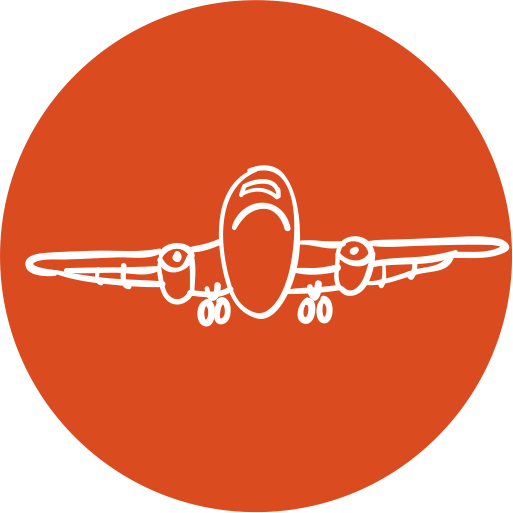 CITEP
Program development, support and professional development activities related to the five ITE sectors
Focus on upgrading curriculum
Implementation of CTE Standards & Framework
Building partnerships with business & industry
Industry Sectors
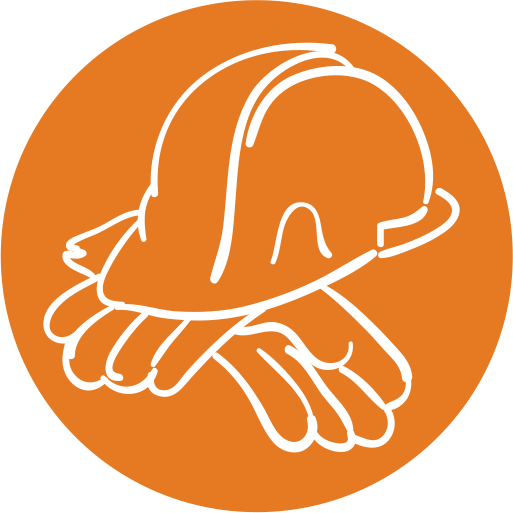 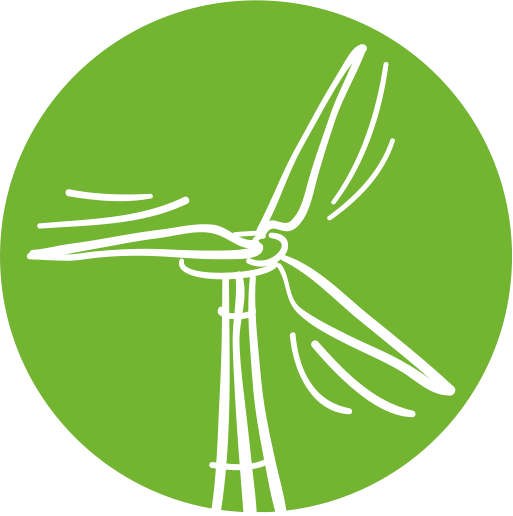 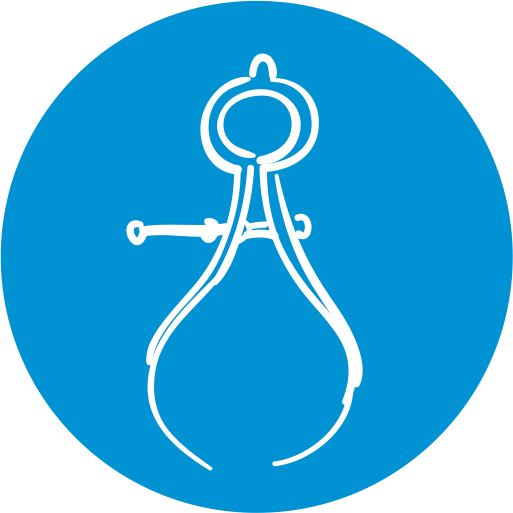 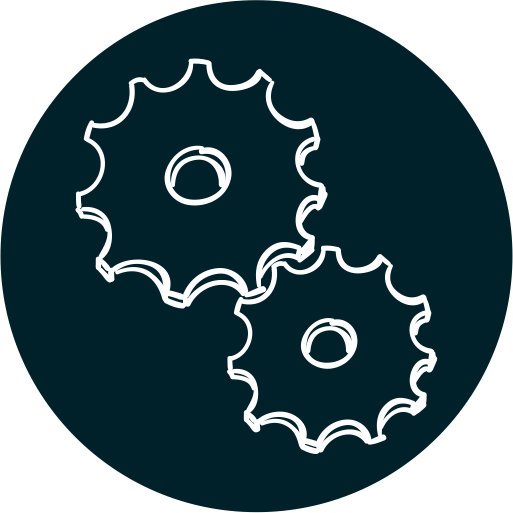 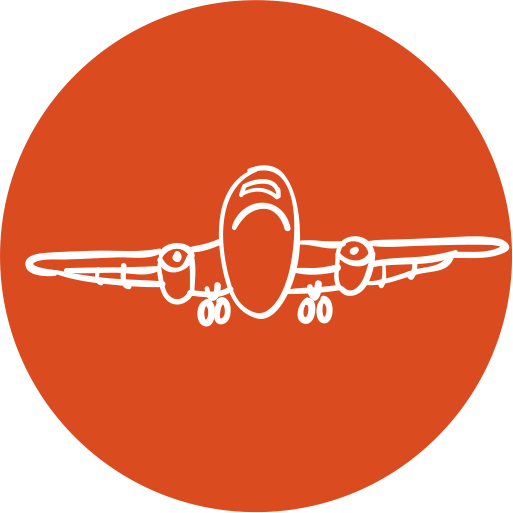 CITEP
* CTEOnline
Industry Sectors
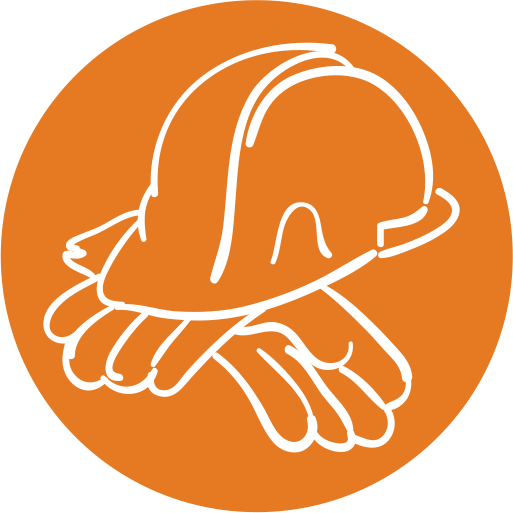 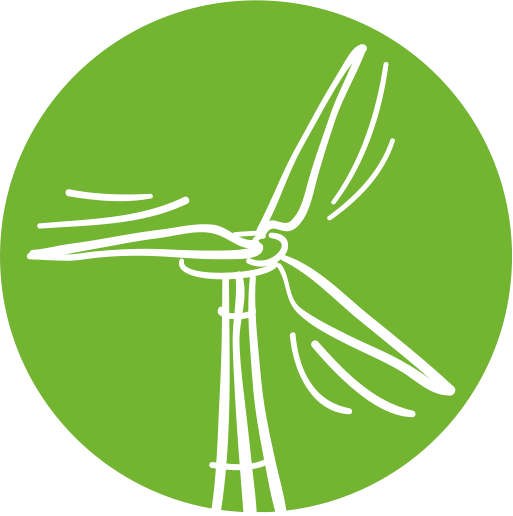 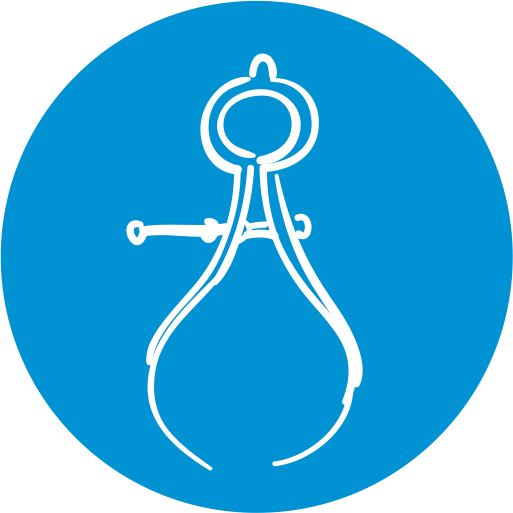 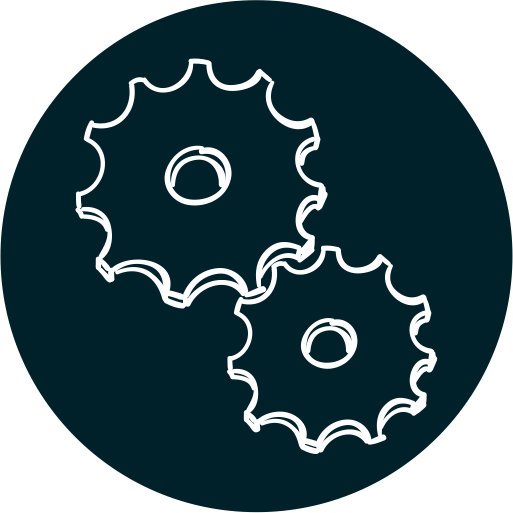 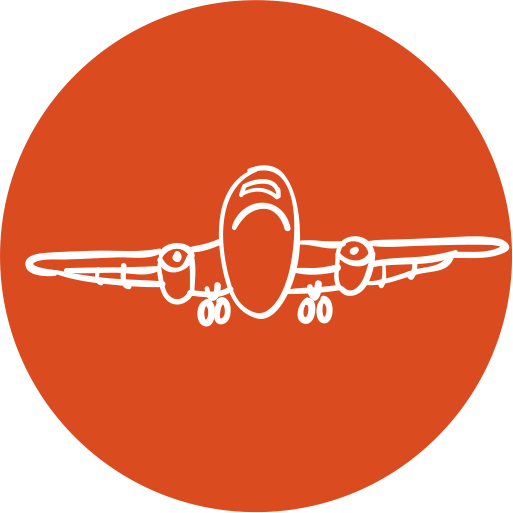 CITEP
* CTEOnline
Industry Sectors
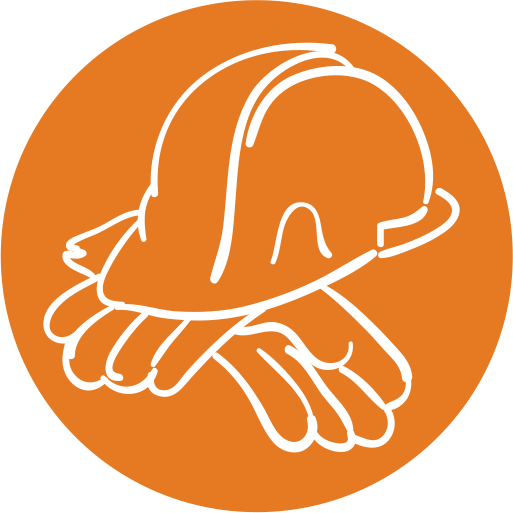 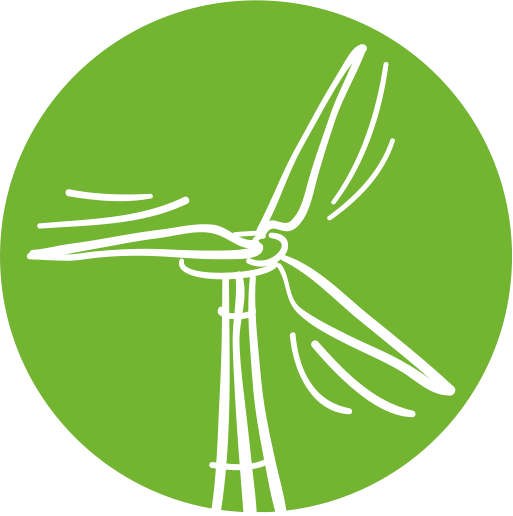 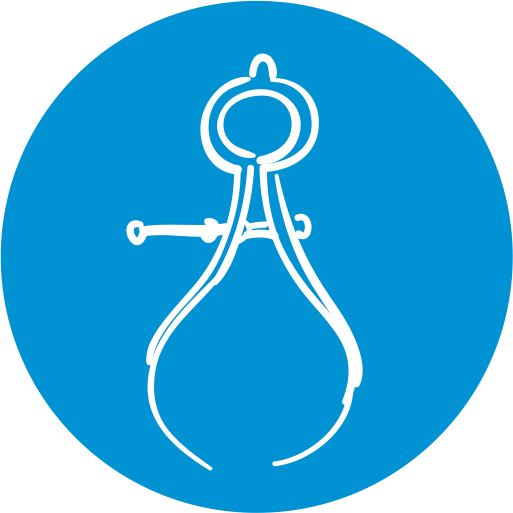 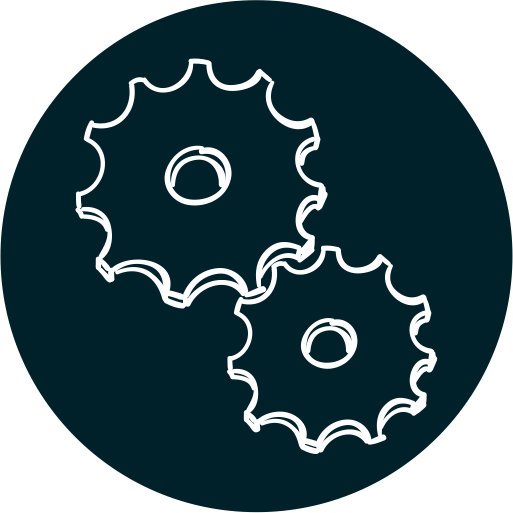 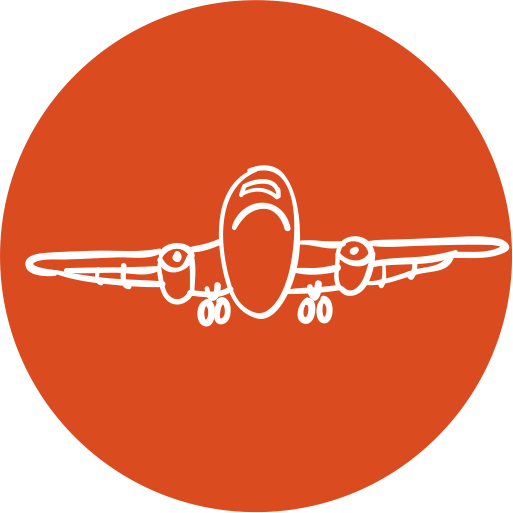 CITEP
* CTEOnline
Resources for Sequence Development
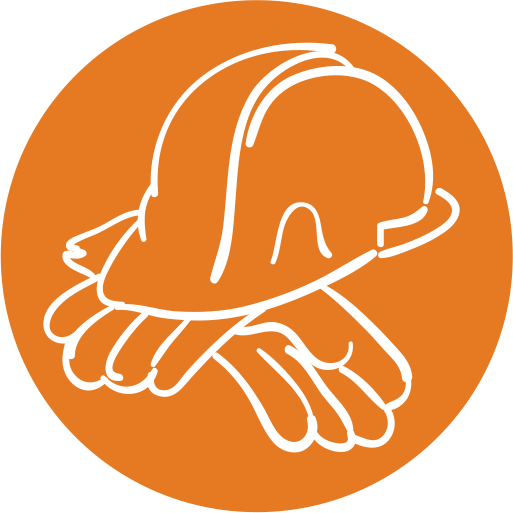 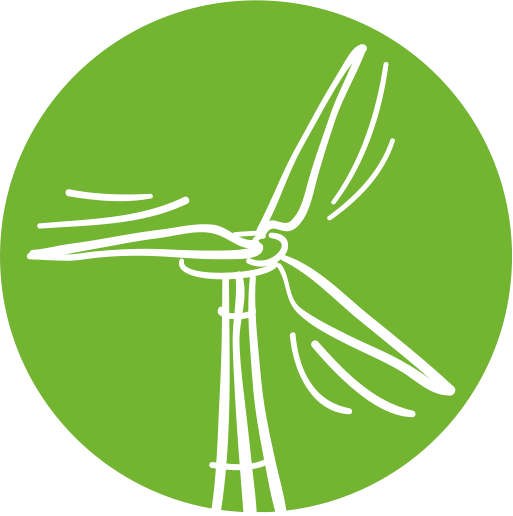 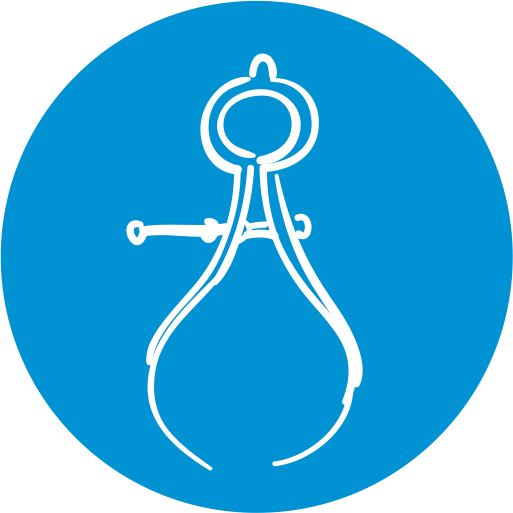 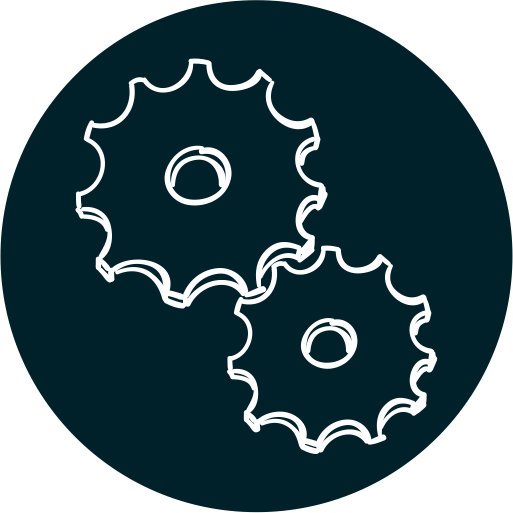 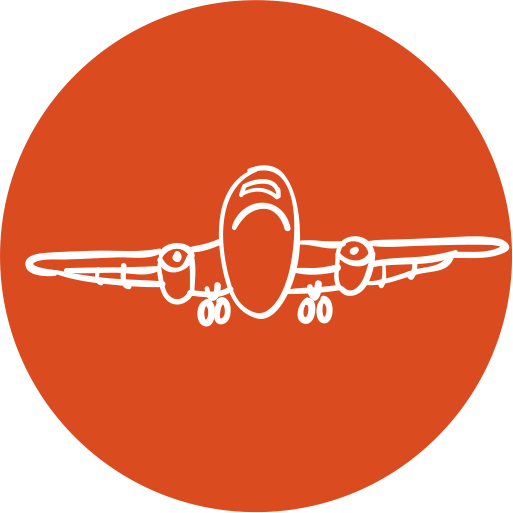 CITEP
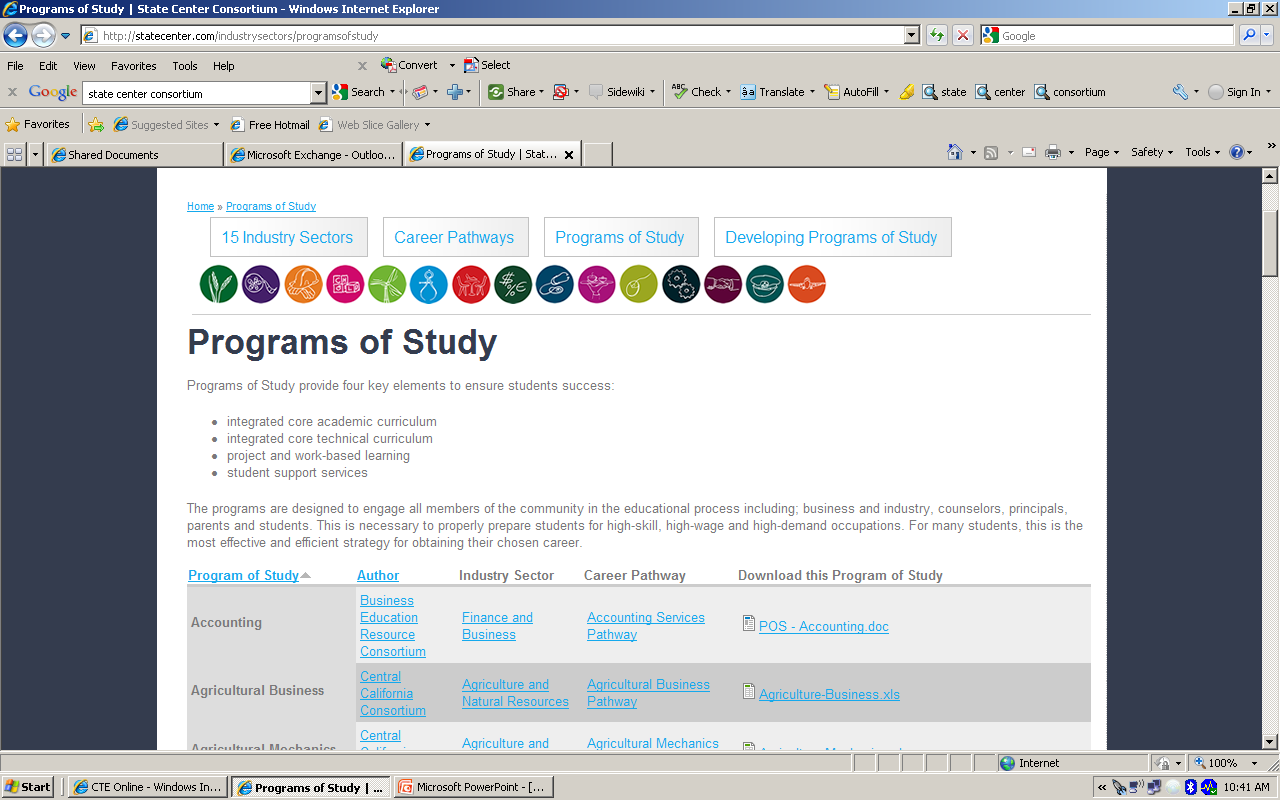 www.statecenter.com/industry sectors
Resources con’t
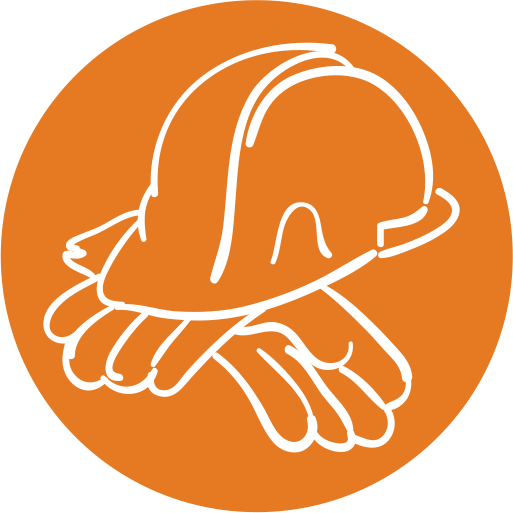 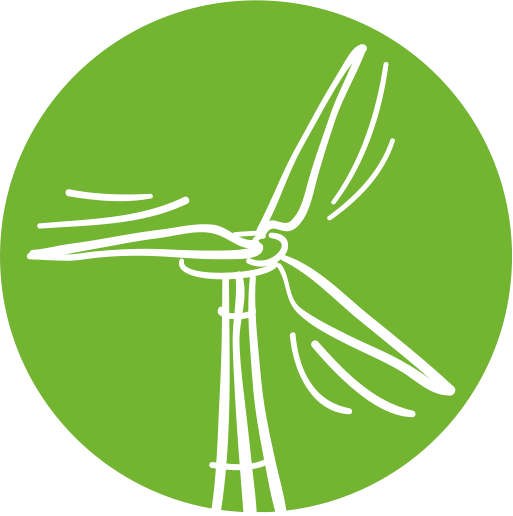 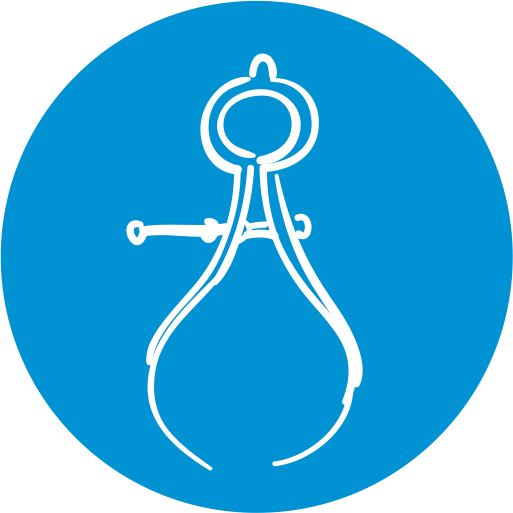 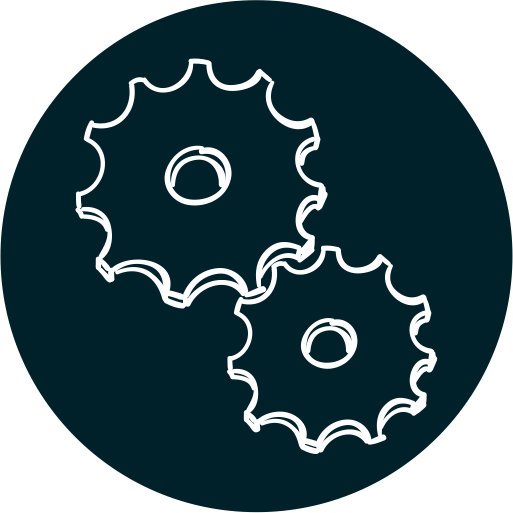 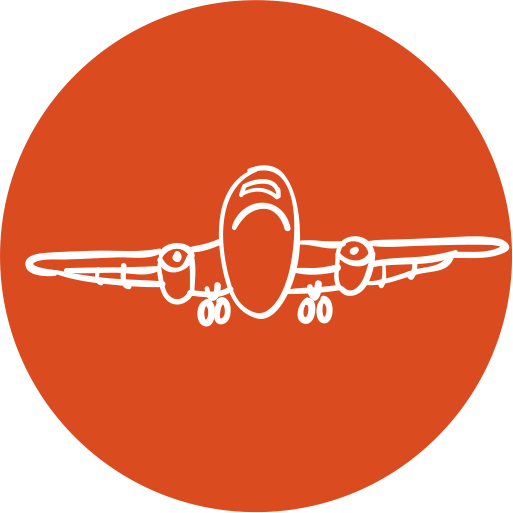 CITEP
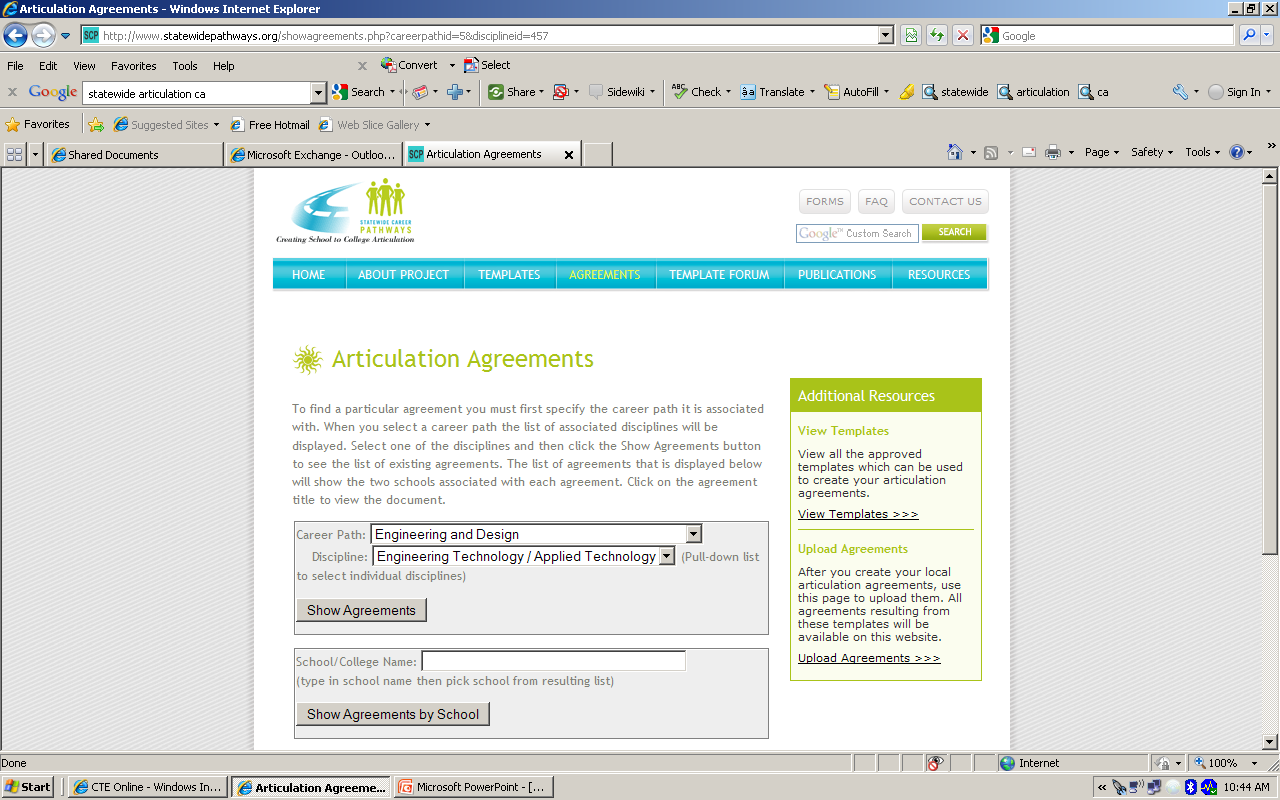 www.statewidepathways.org
Course Sequences
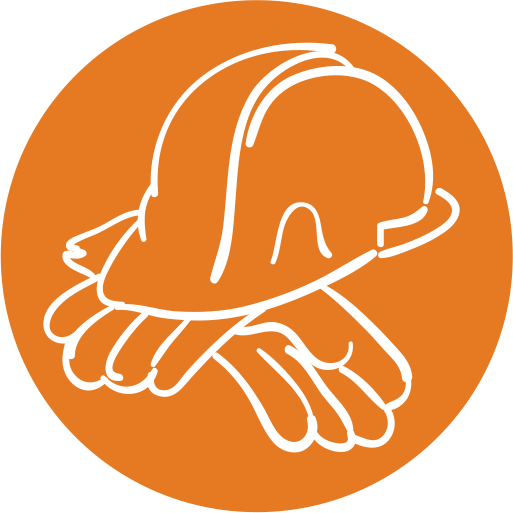 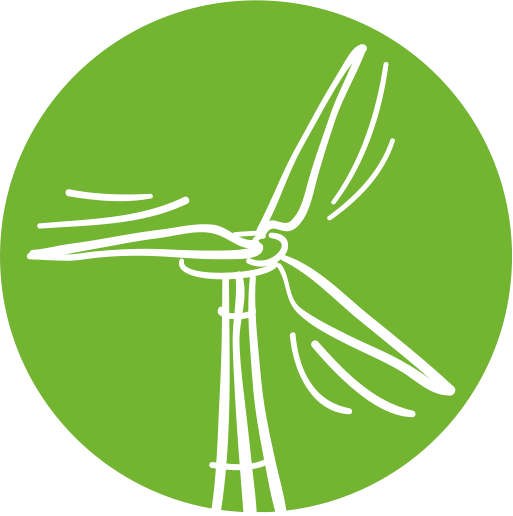 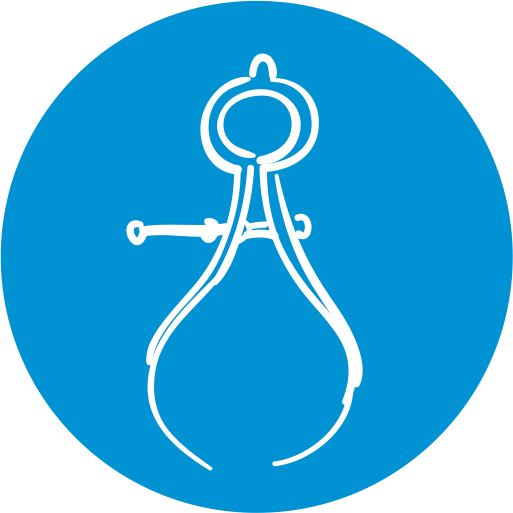 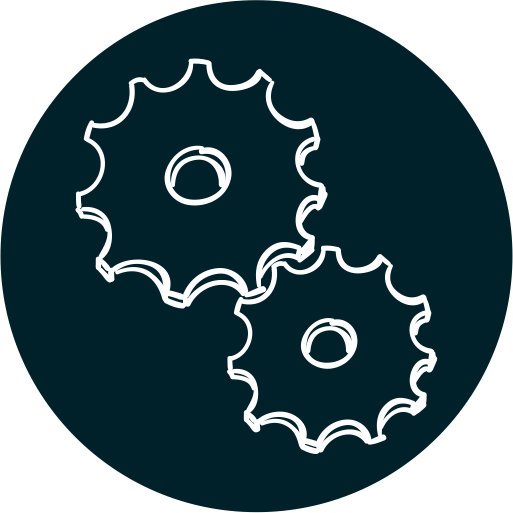 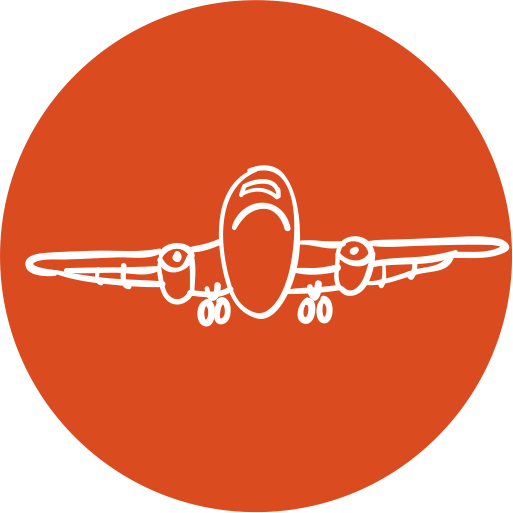 CITEP
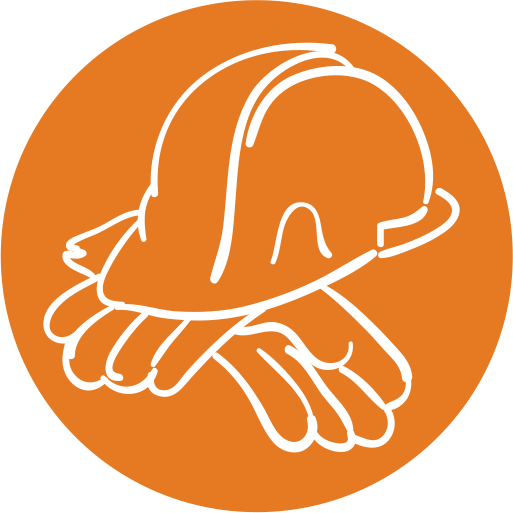 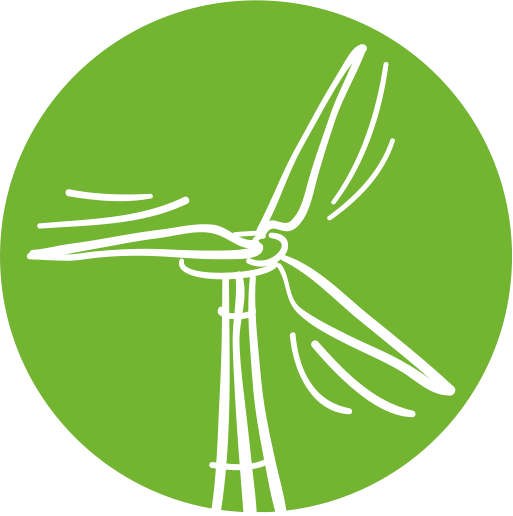 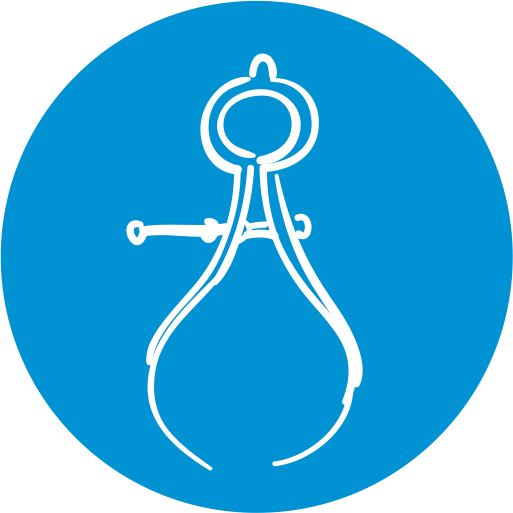 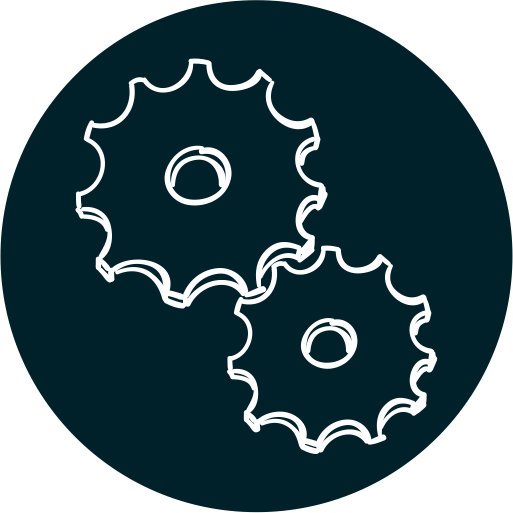 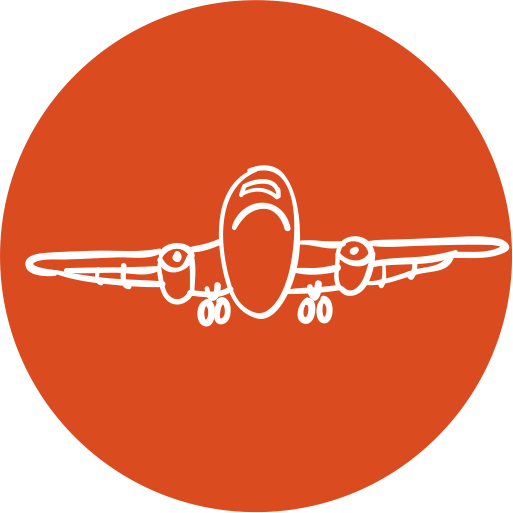 CITEP
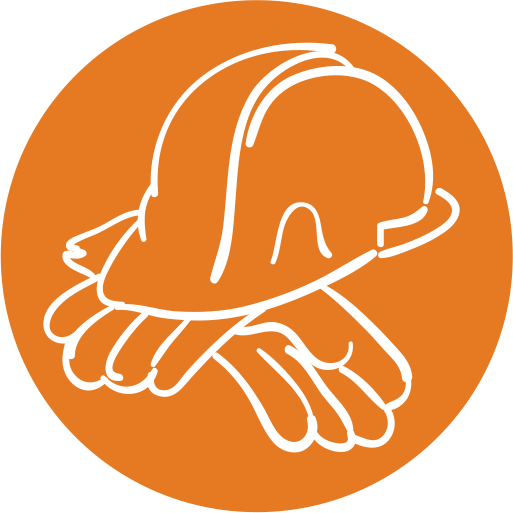 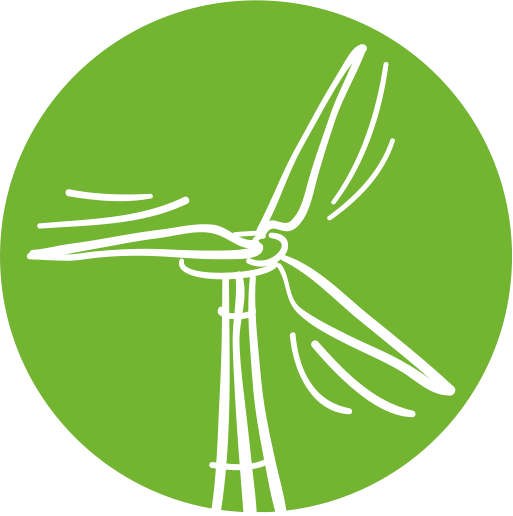 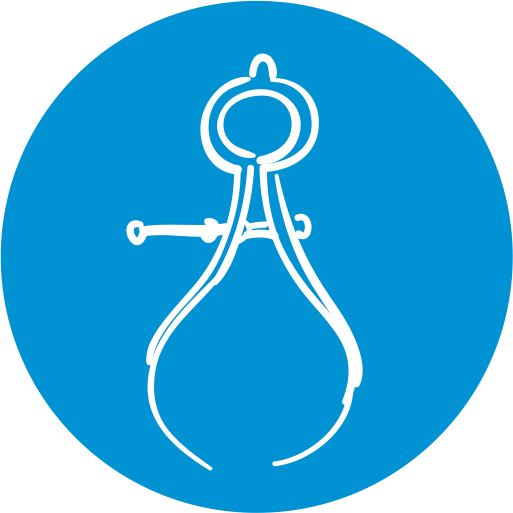 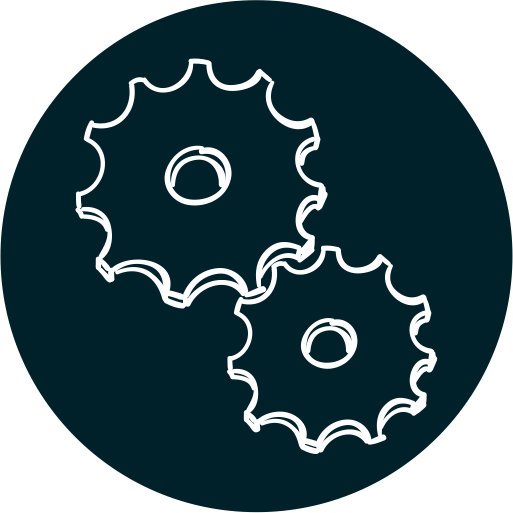 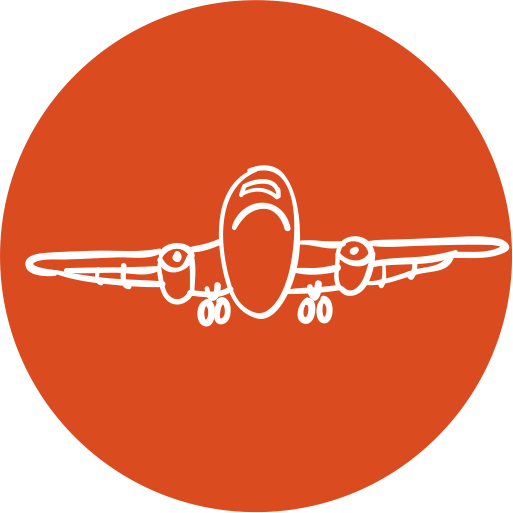 CITEP
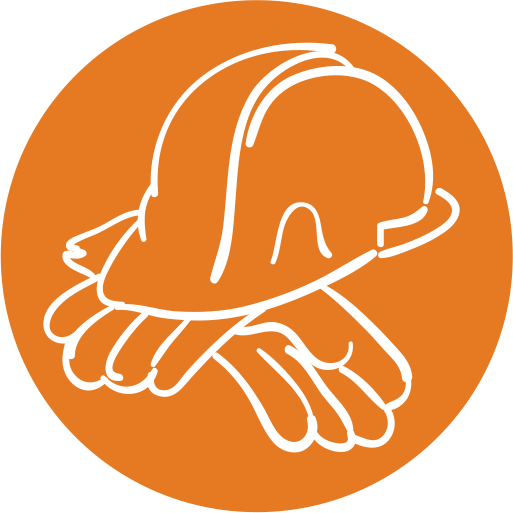 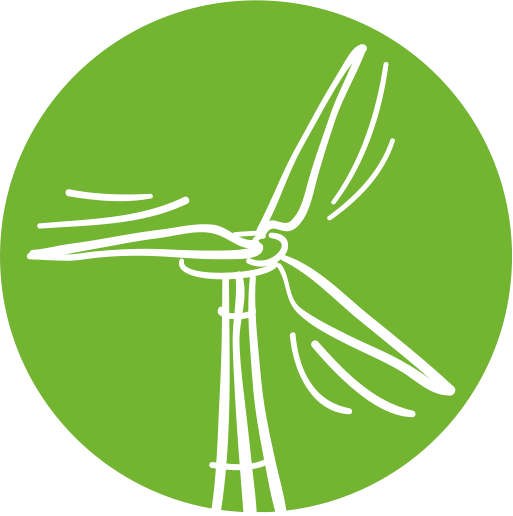 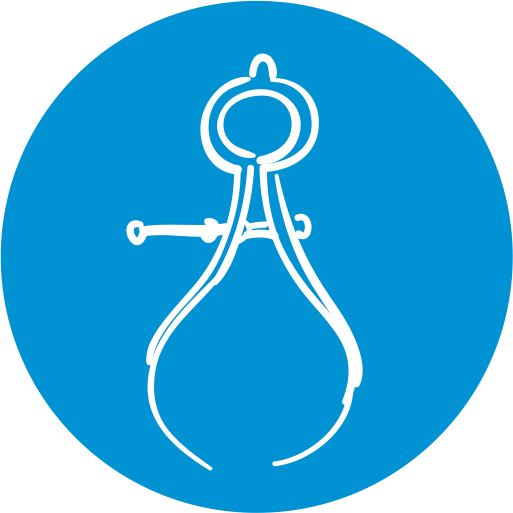 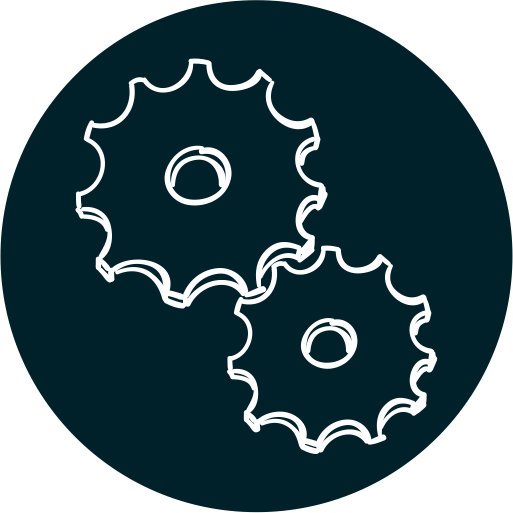 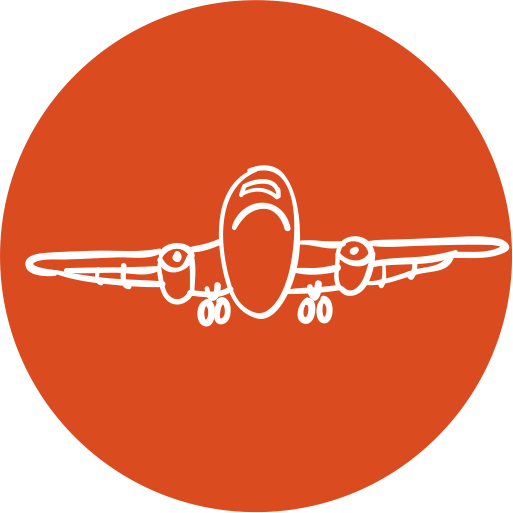 CITEP
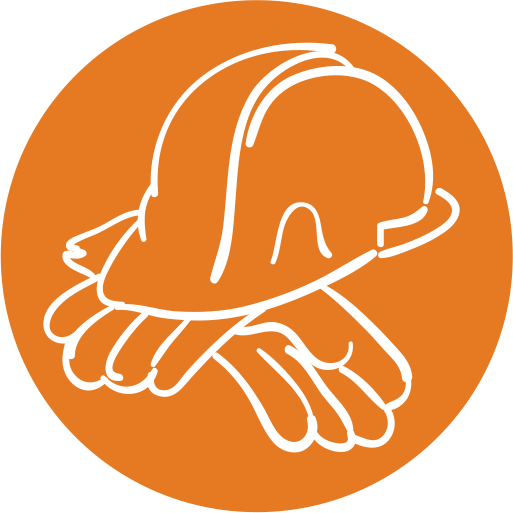 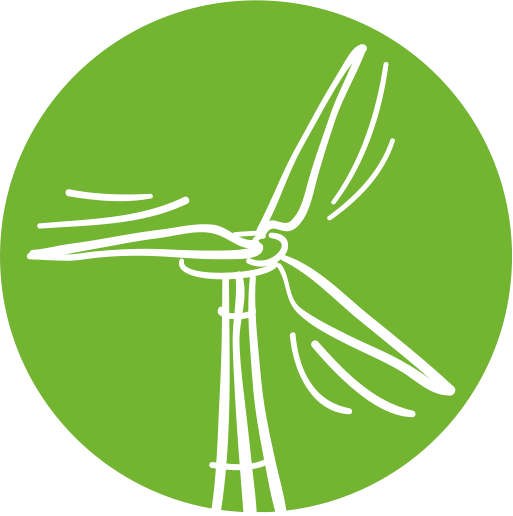 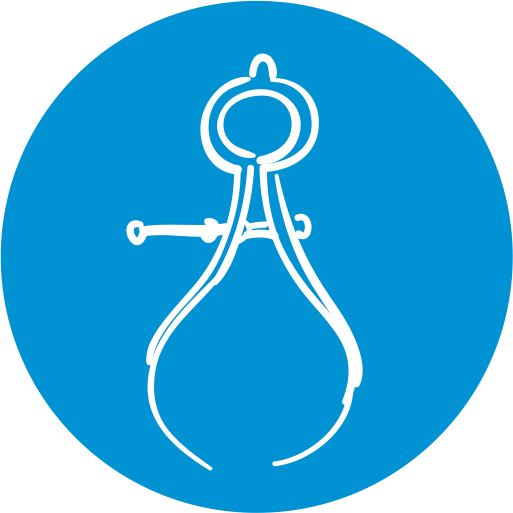 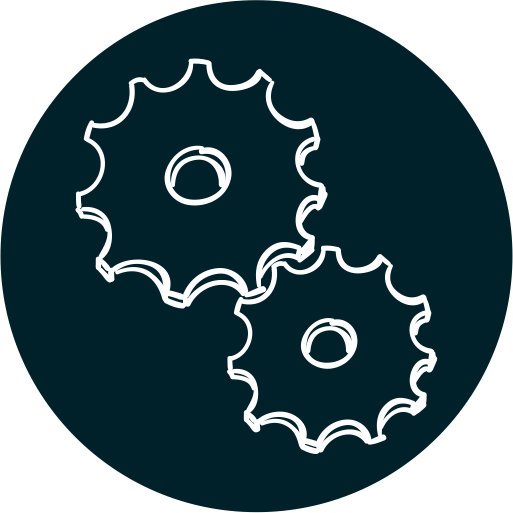 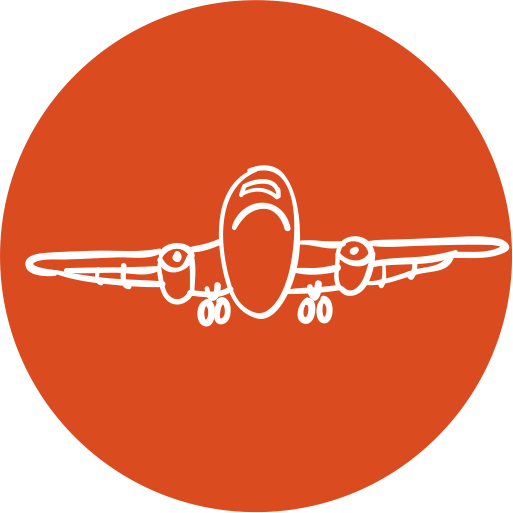 CITEP
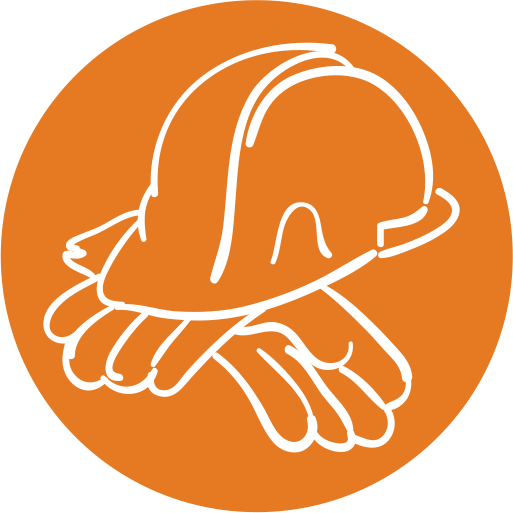 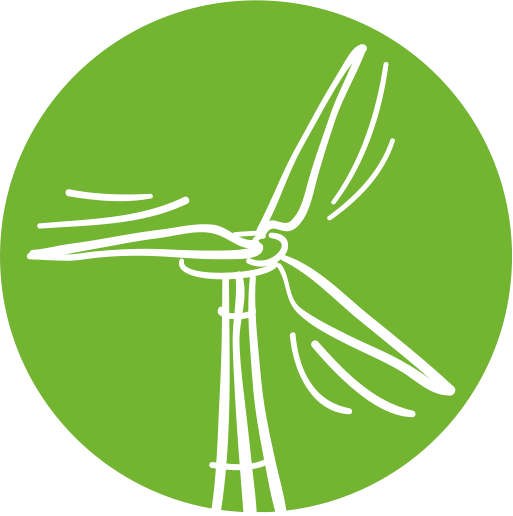 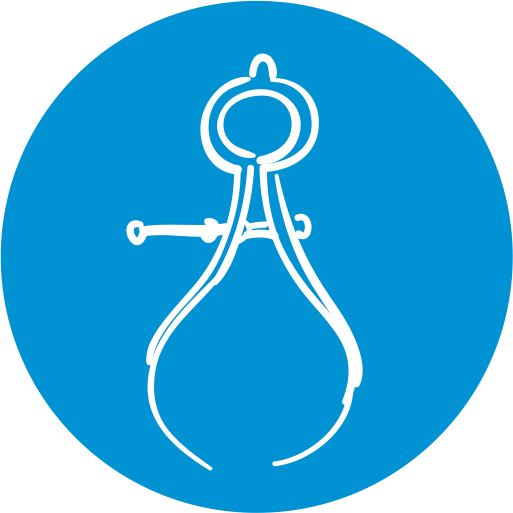 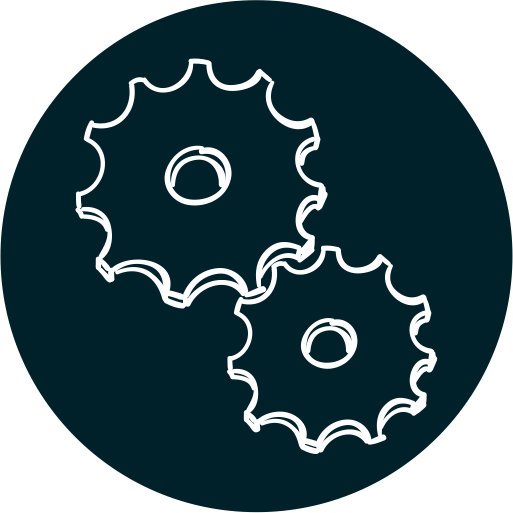 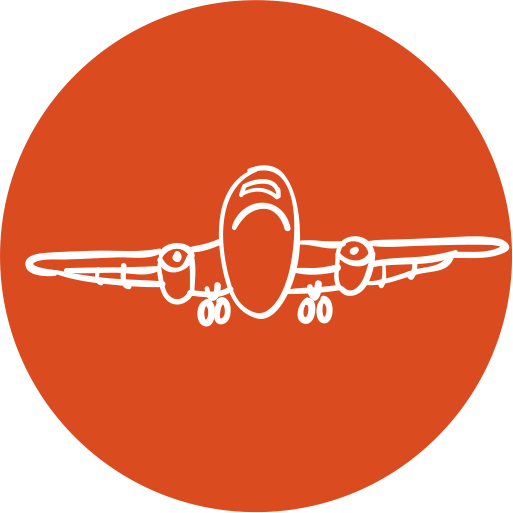 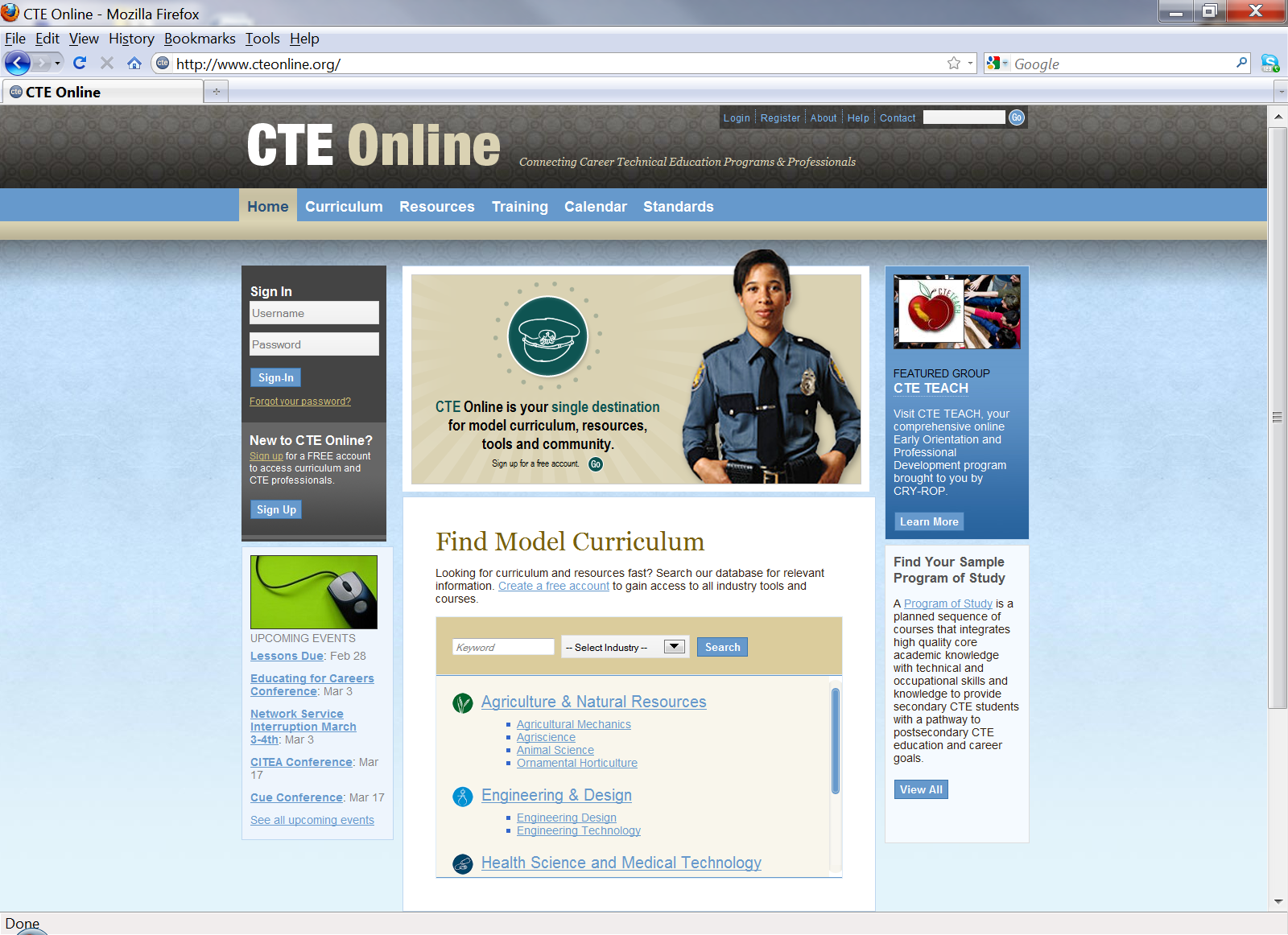 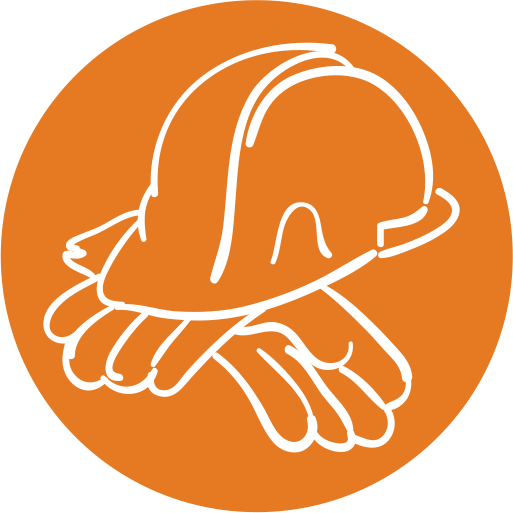 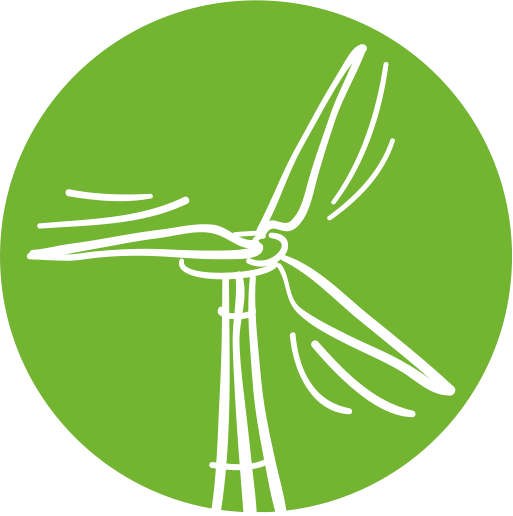 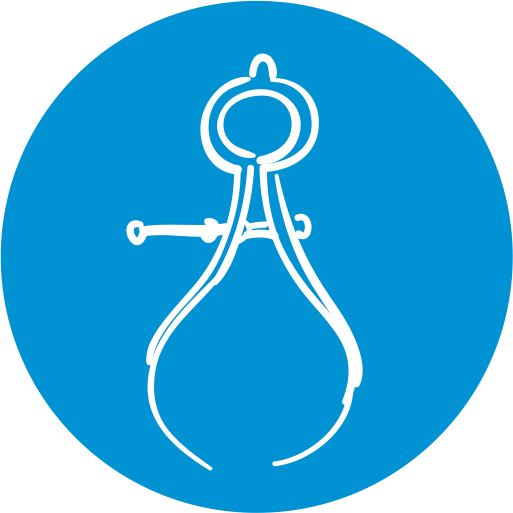 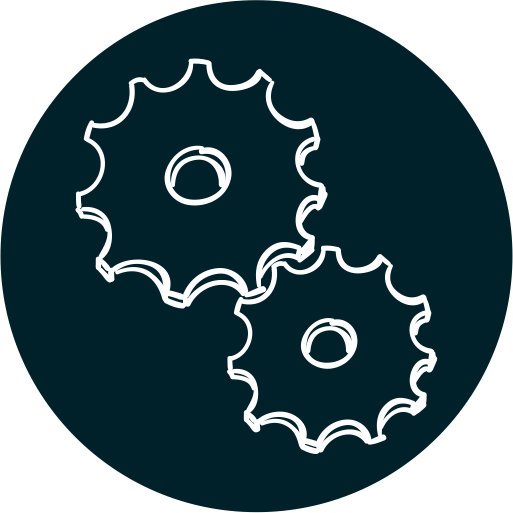 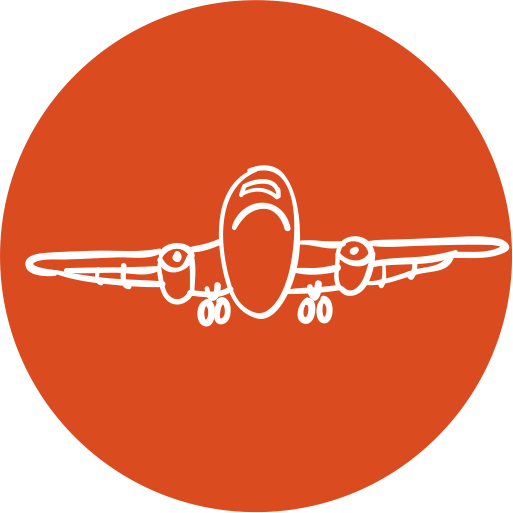 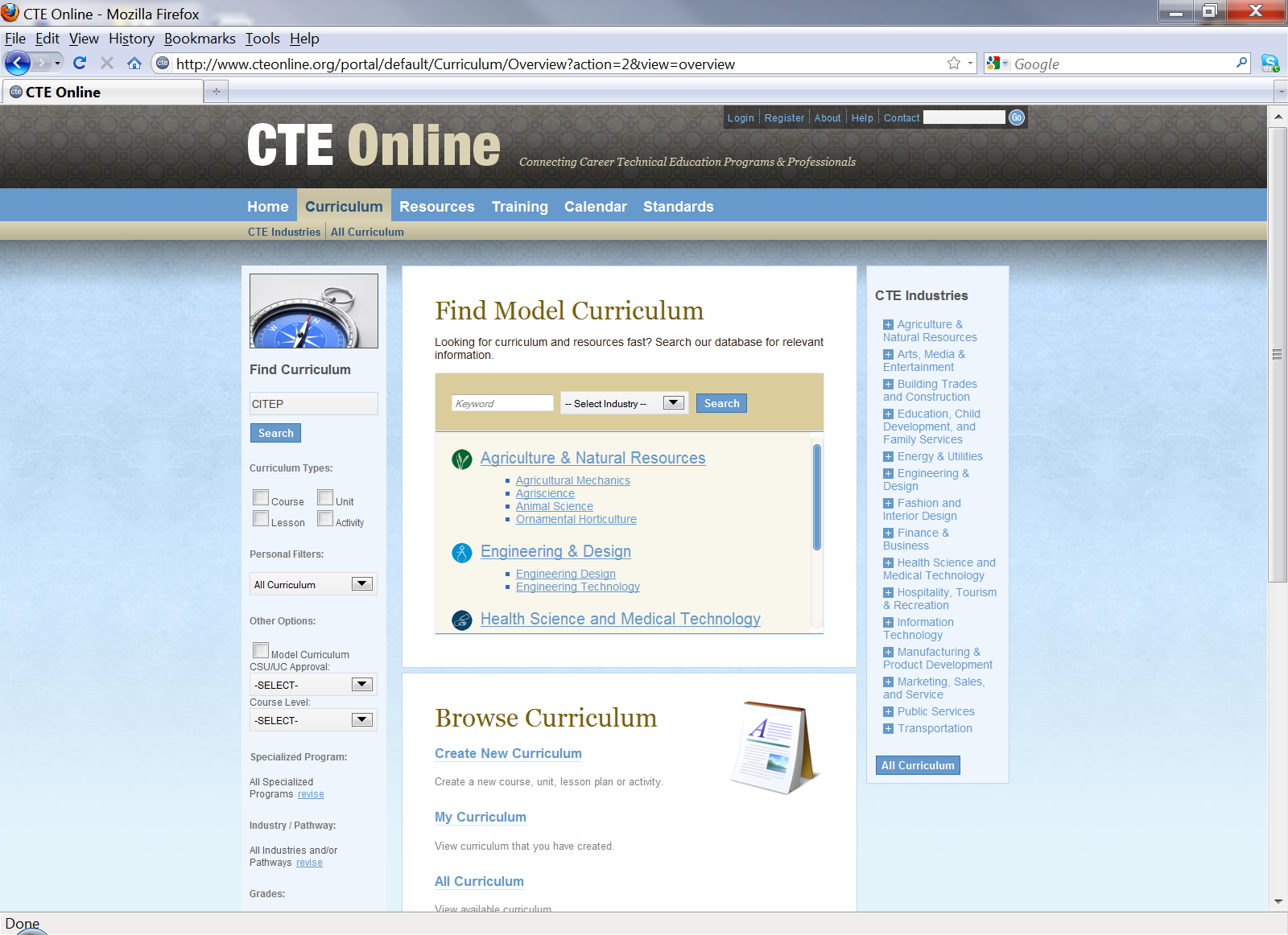 Type
CITEP in 
Search Box
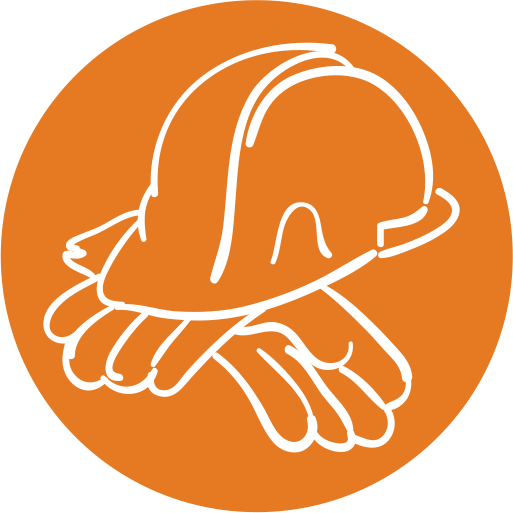 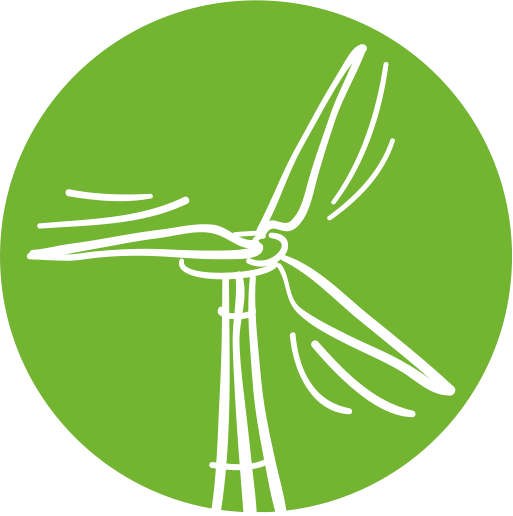 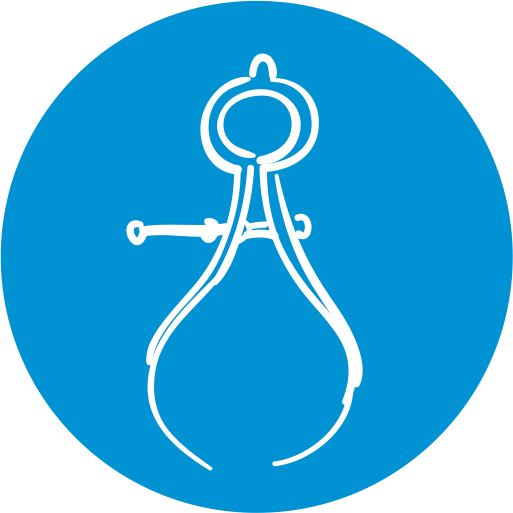 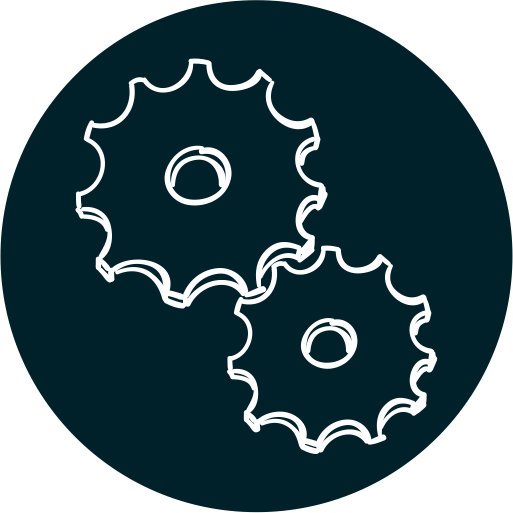 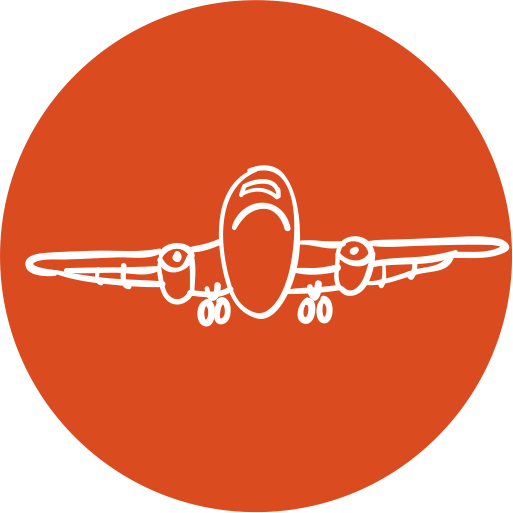 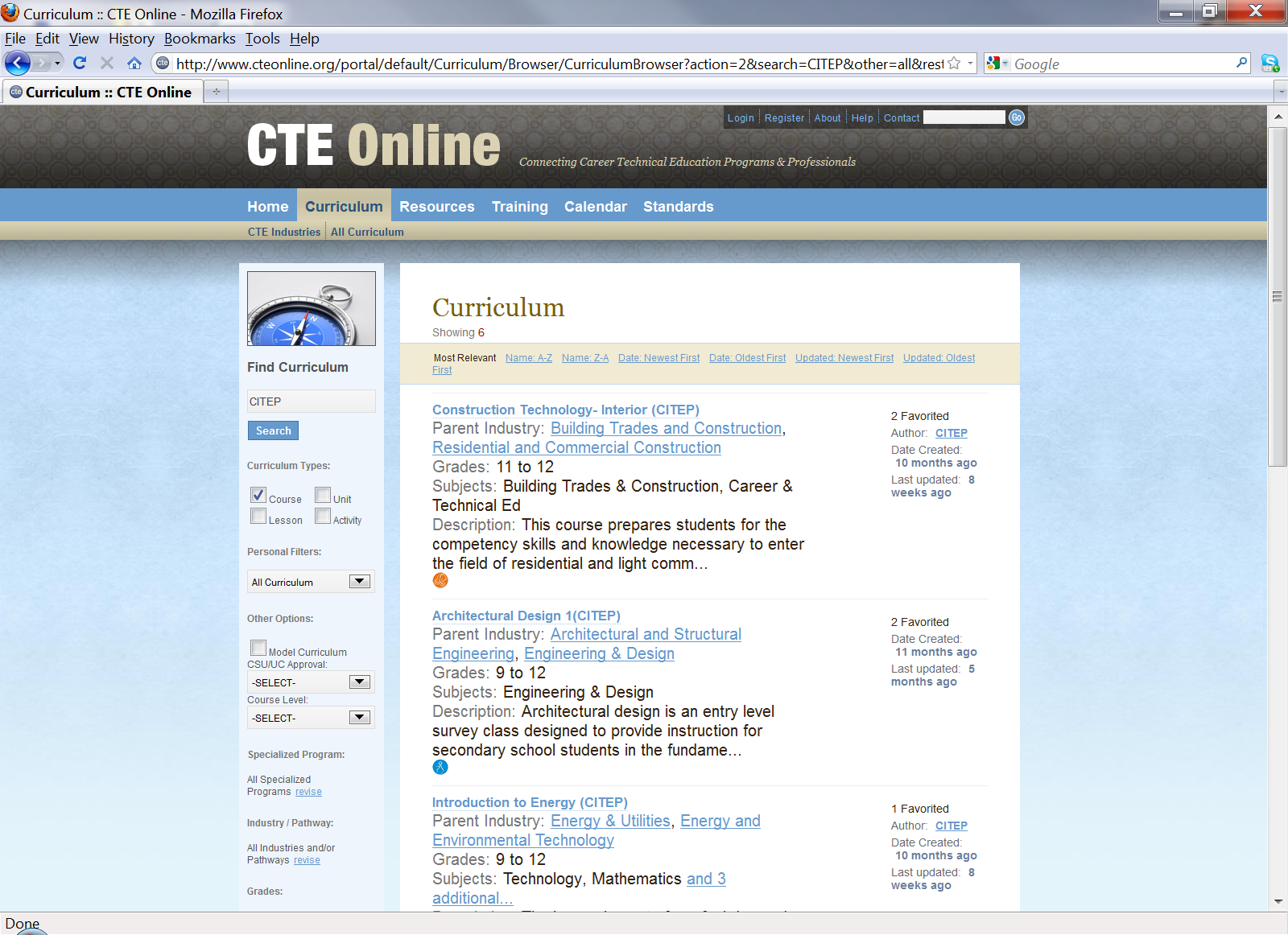 CITEP courses
are identified in
parentheses 
at the end of the
course title
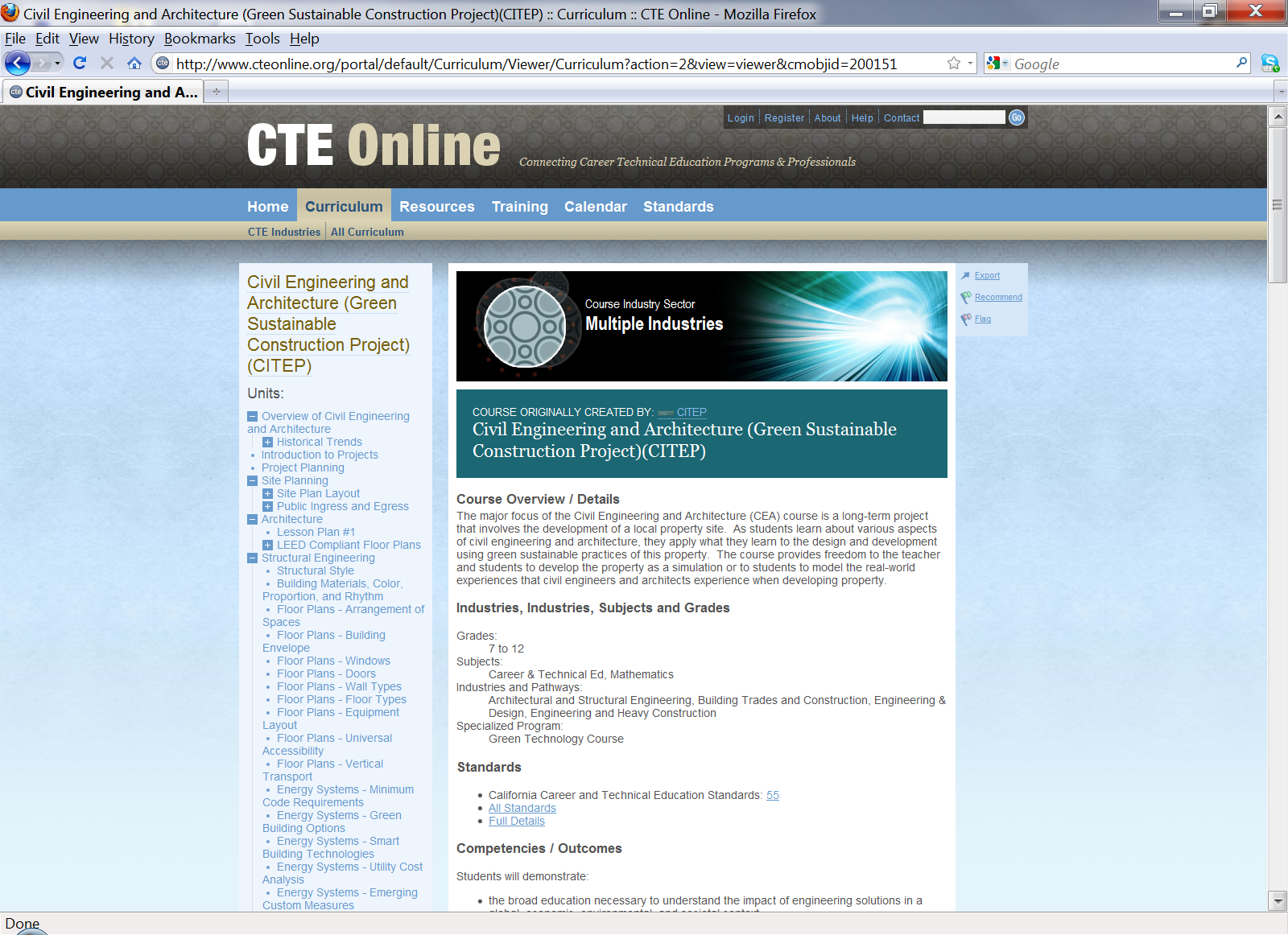 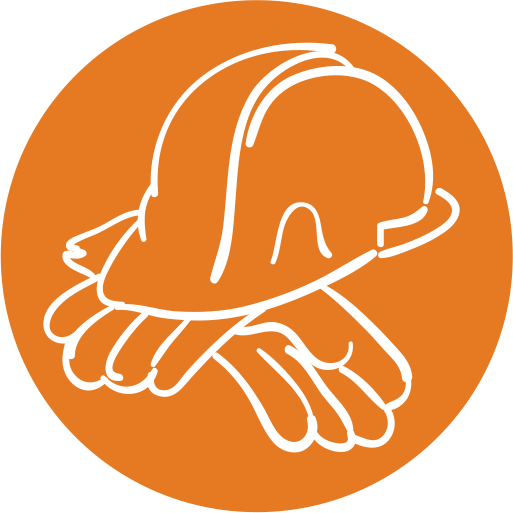 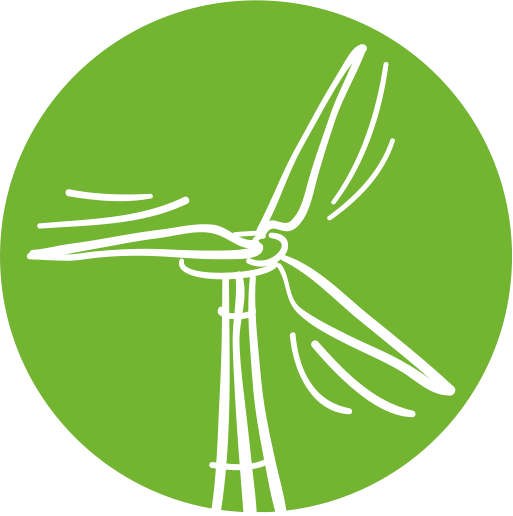 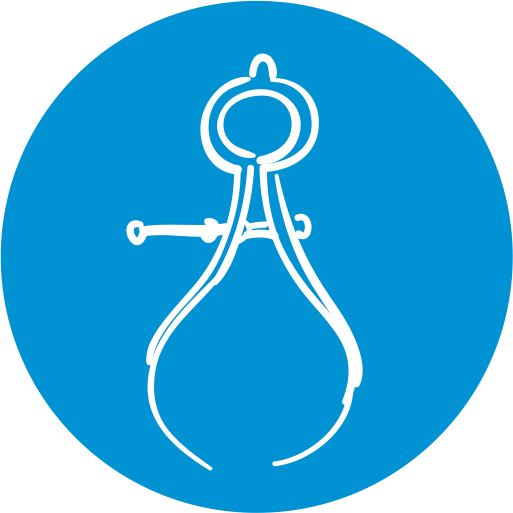 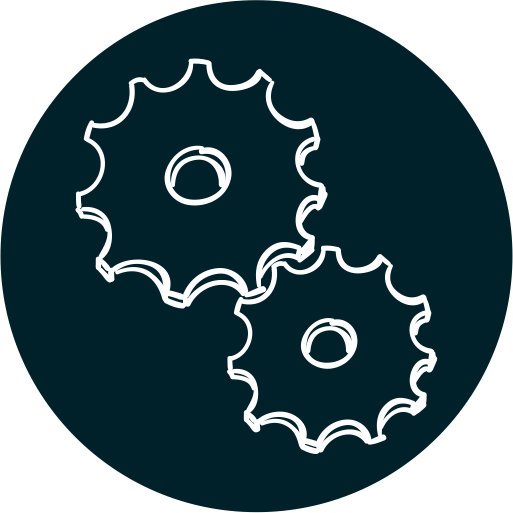 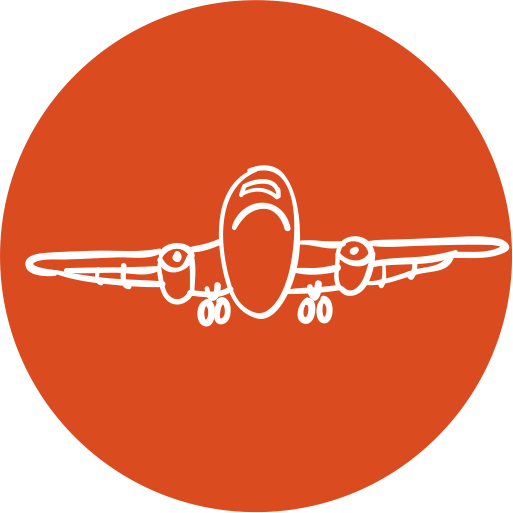 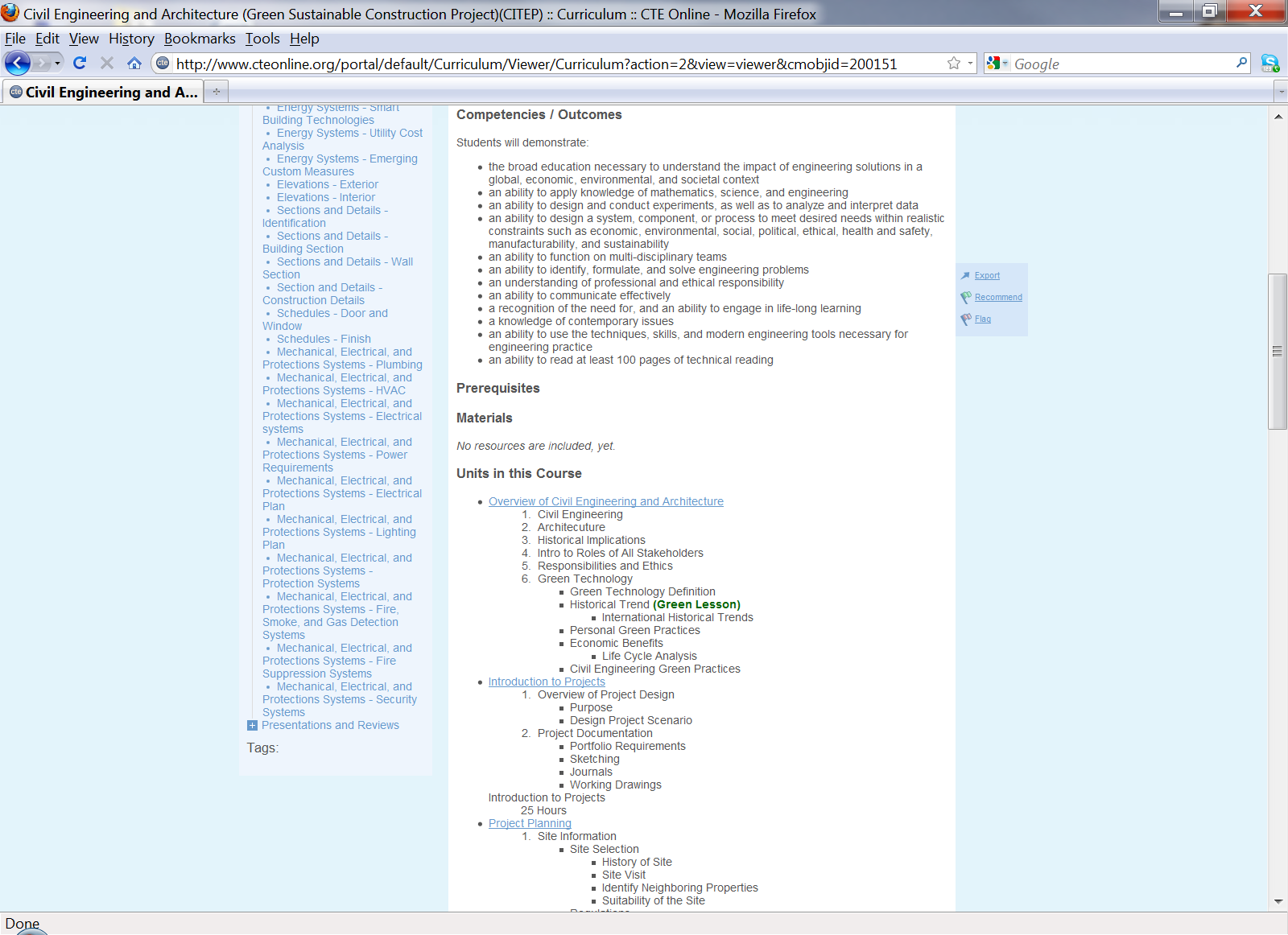 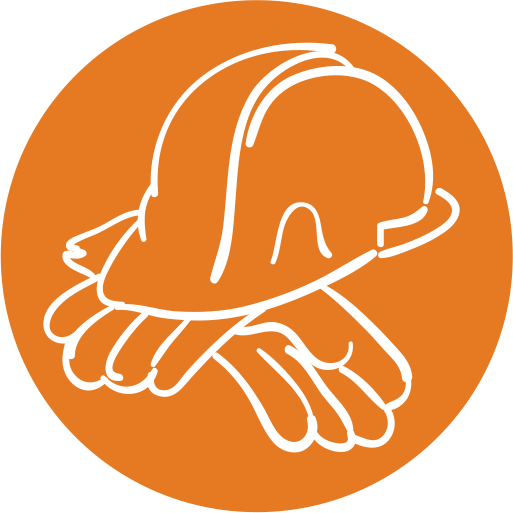 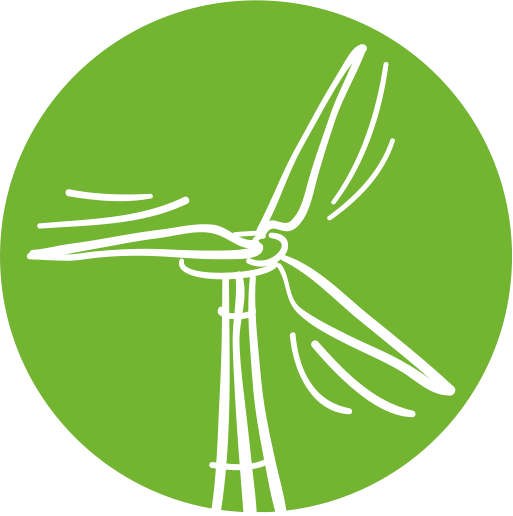 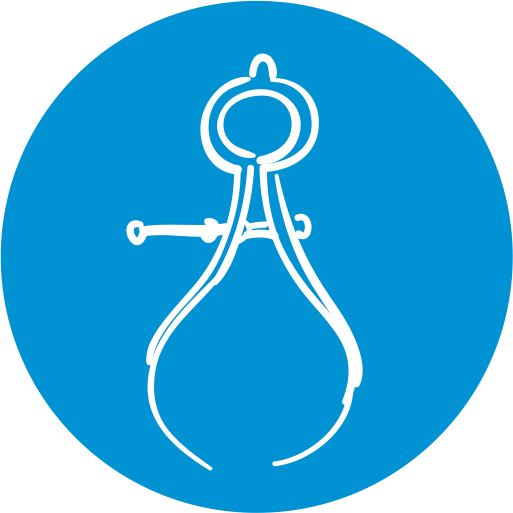 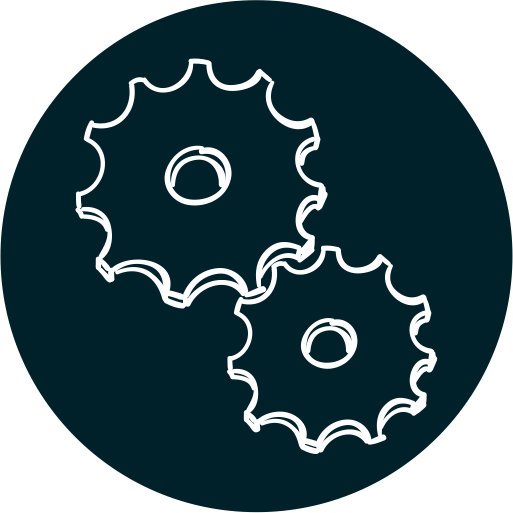 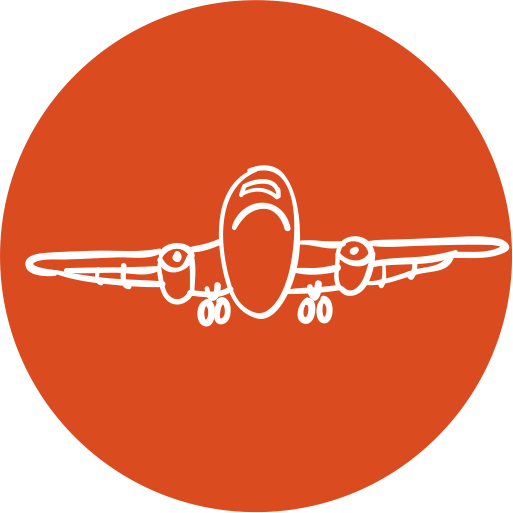 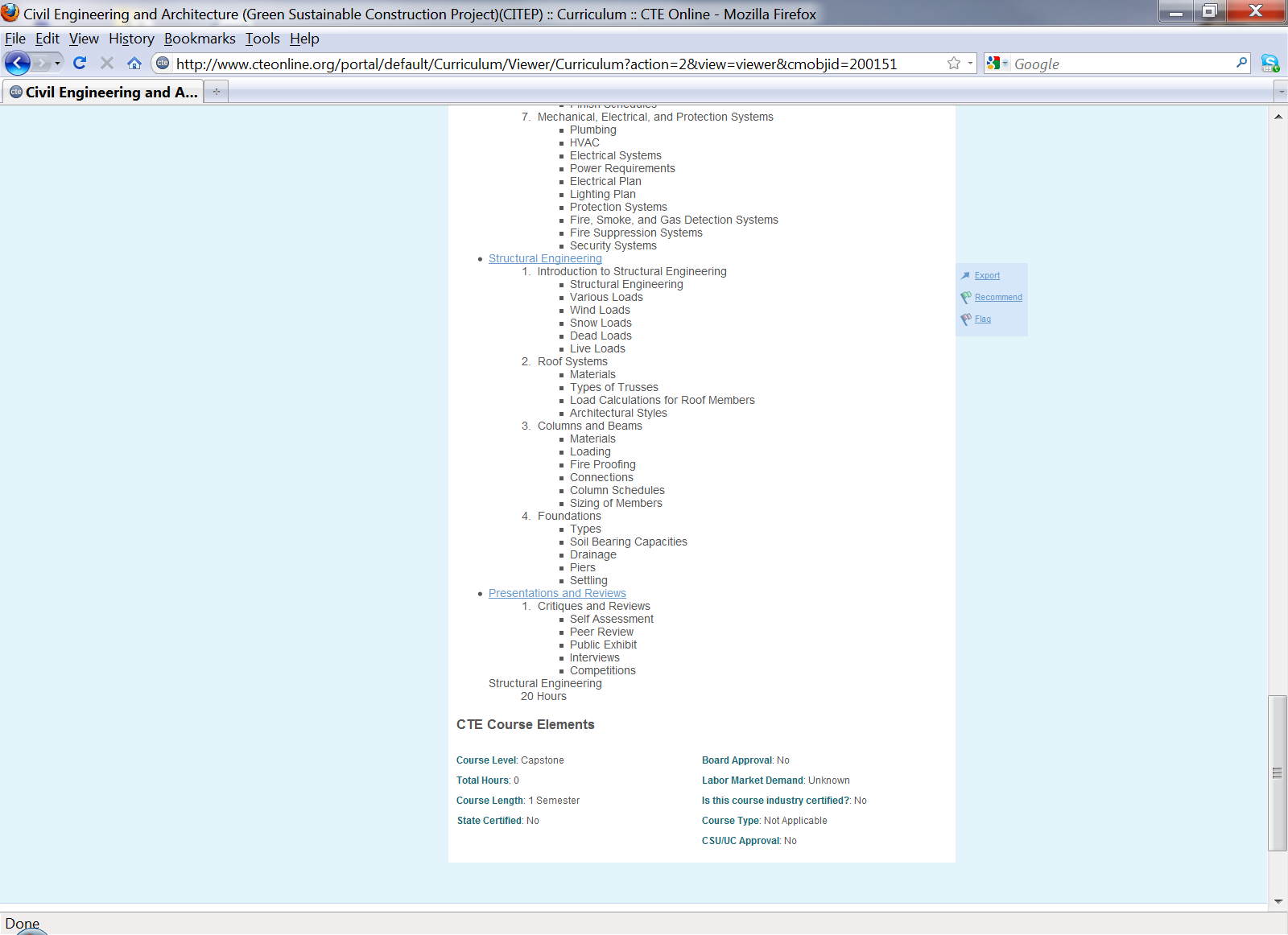 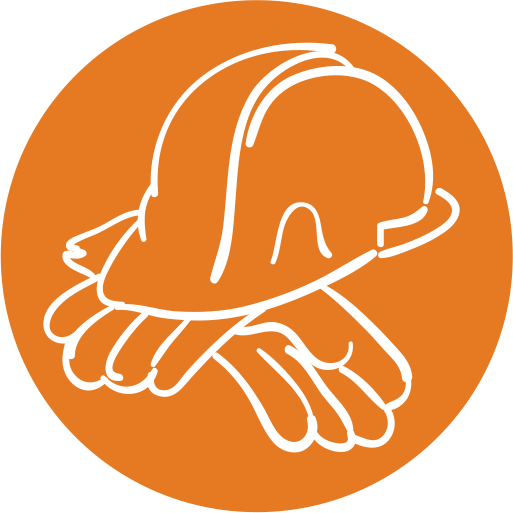 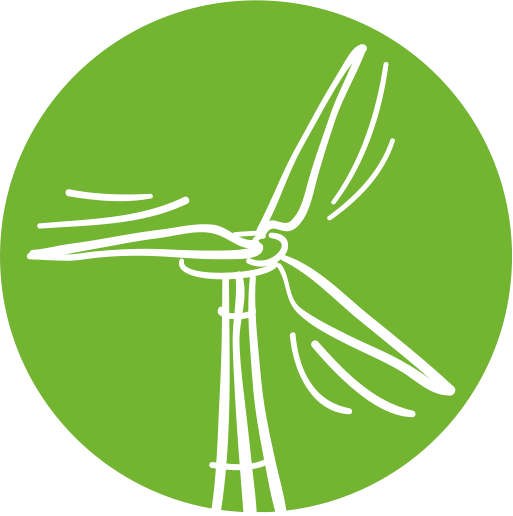 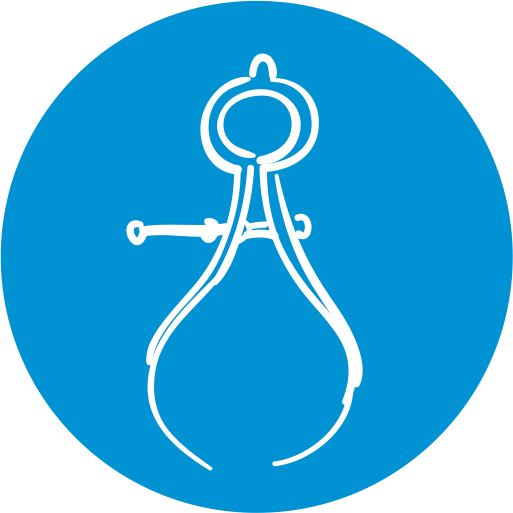 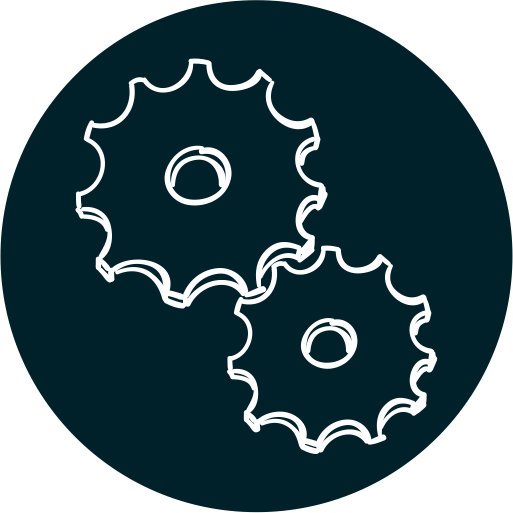 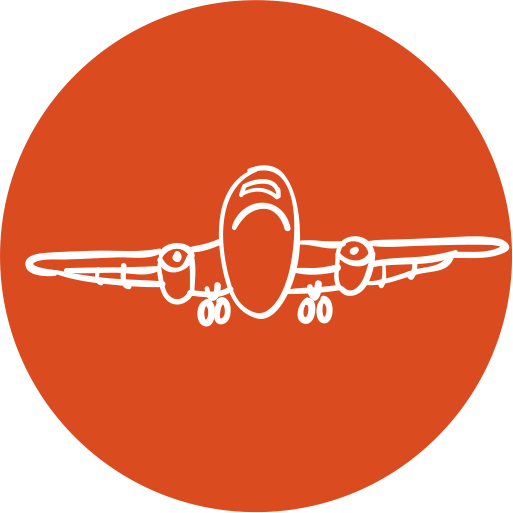 CITEP Teacher Partners
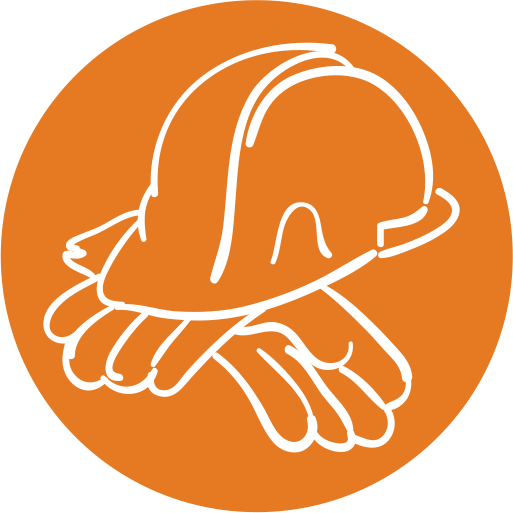 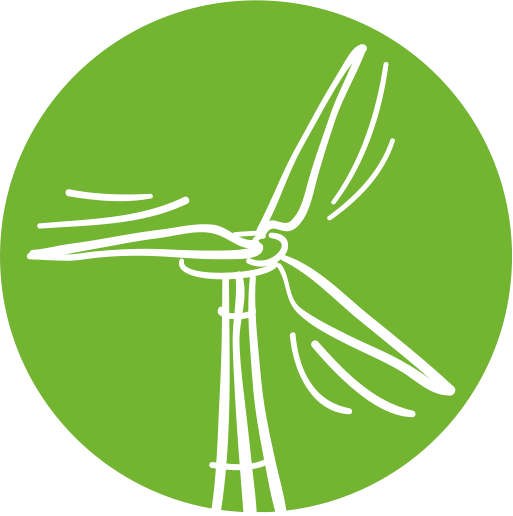 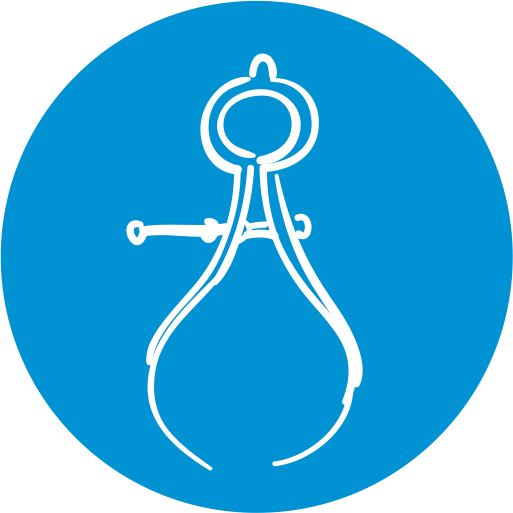 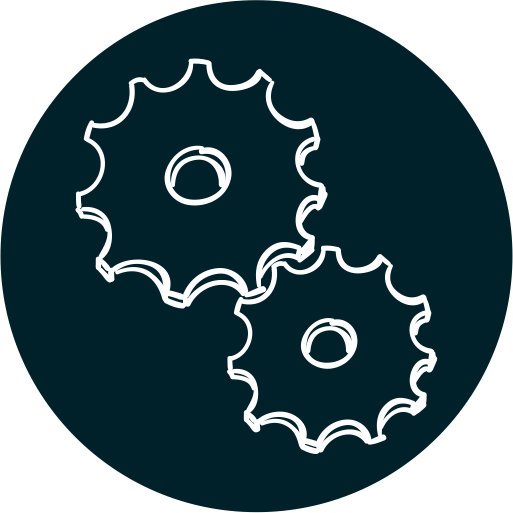 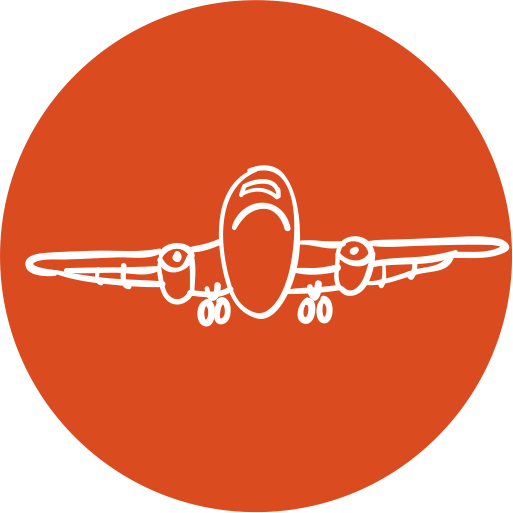 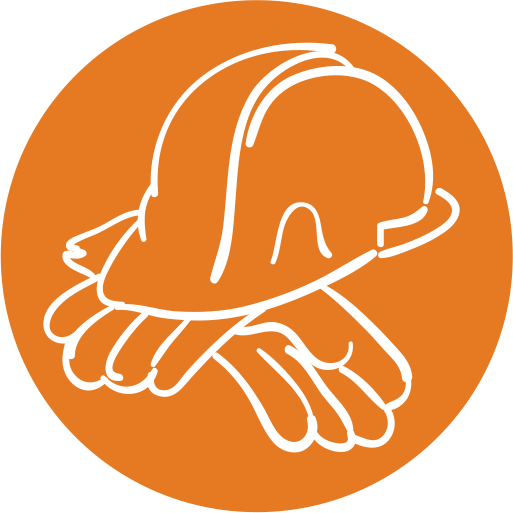 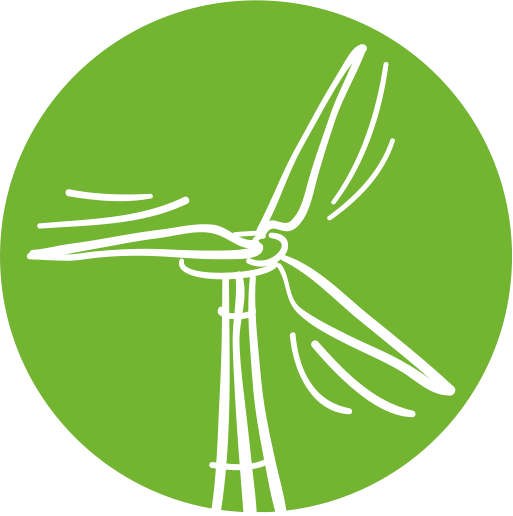 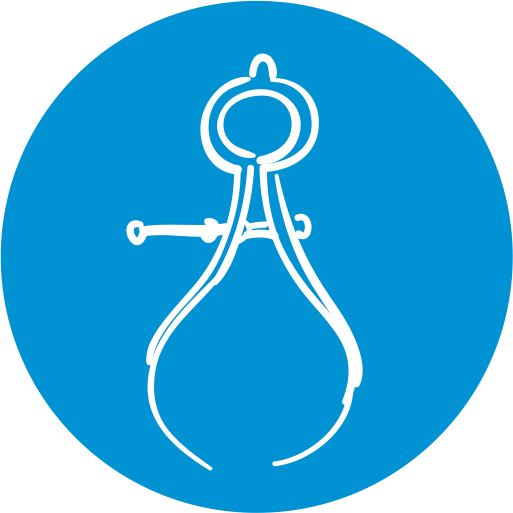 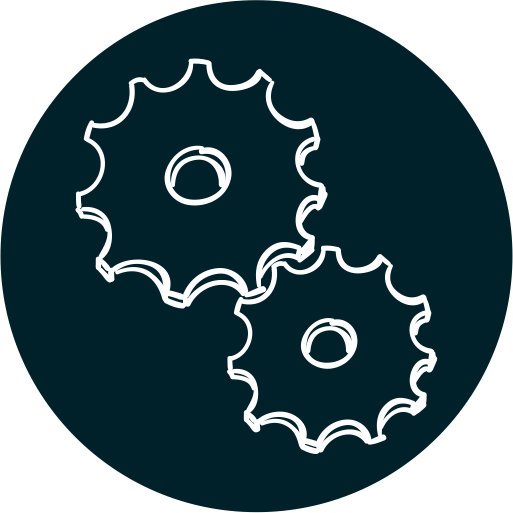 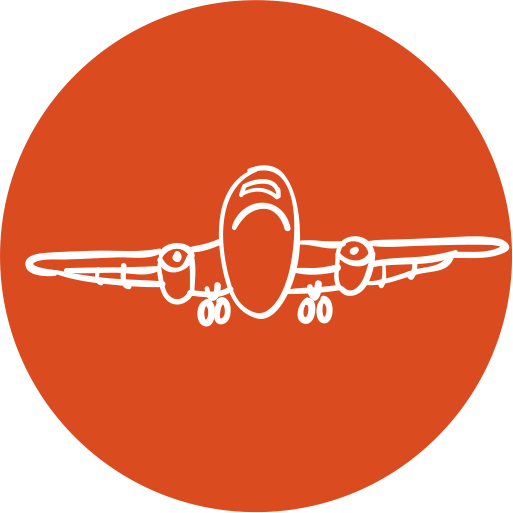 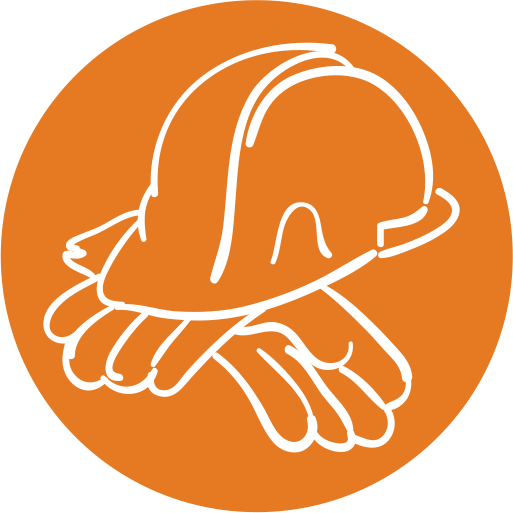 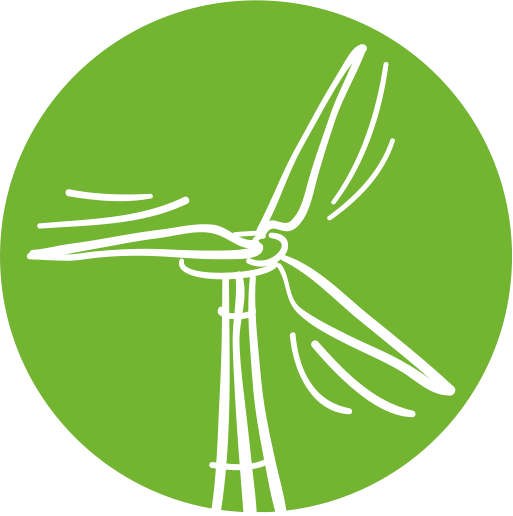 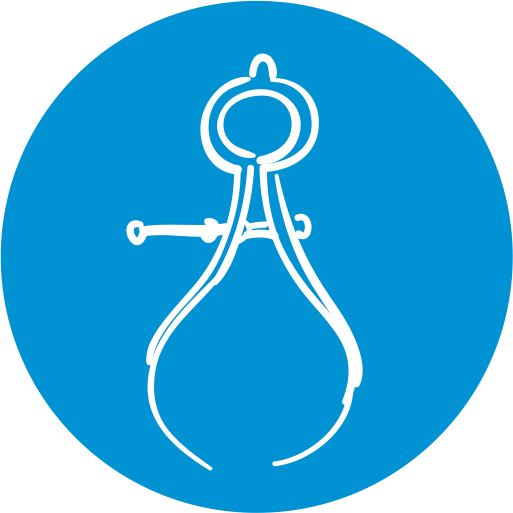 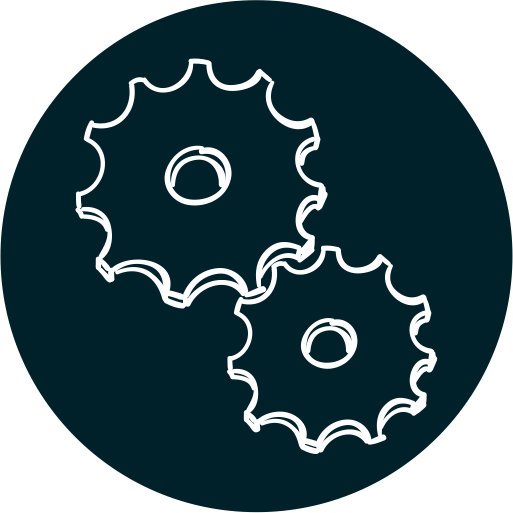 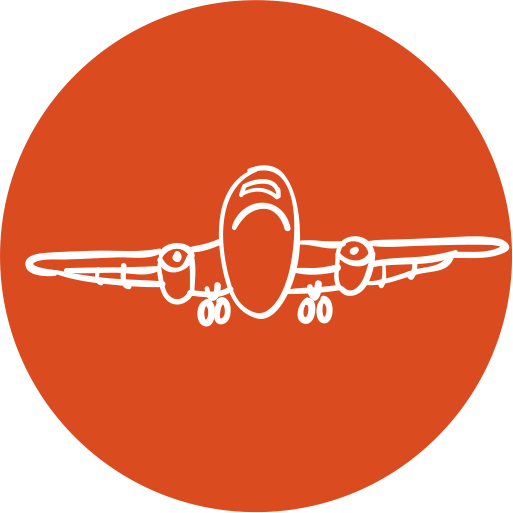 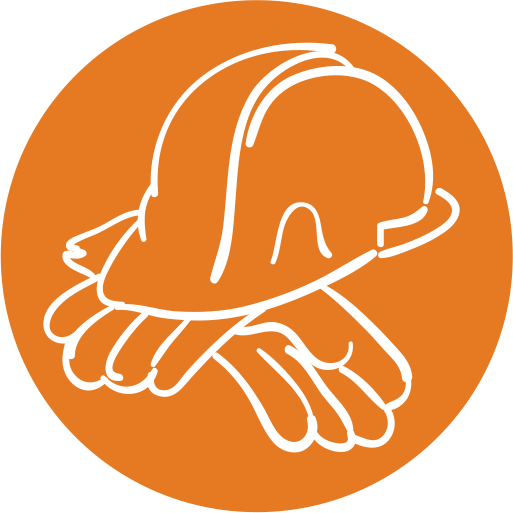 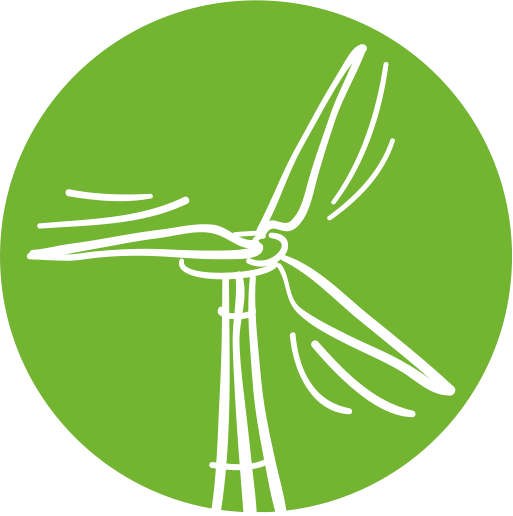 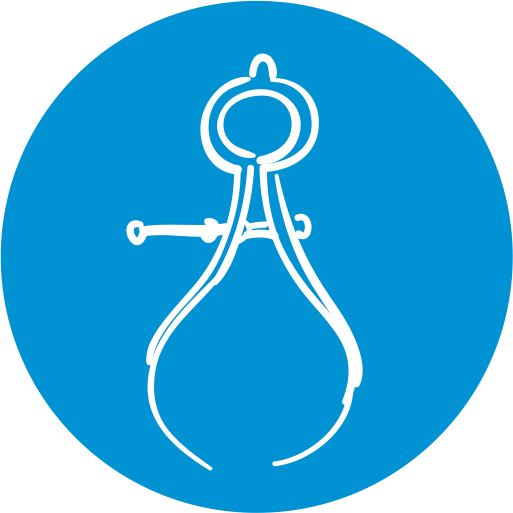 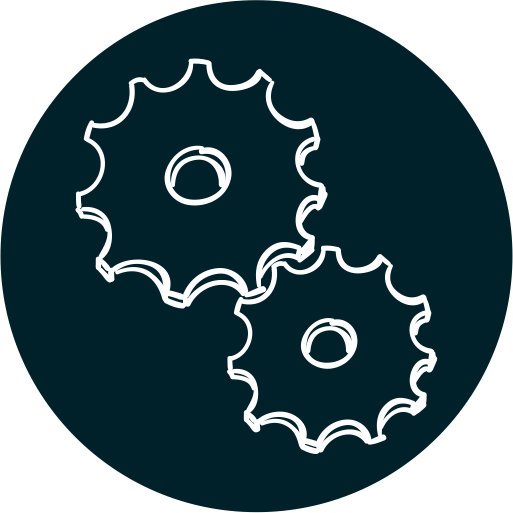 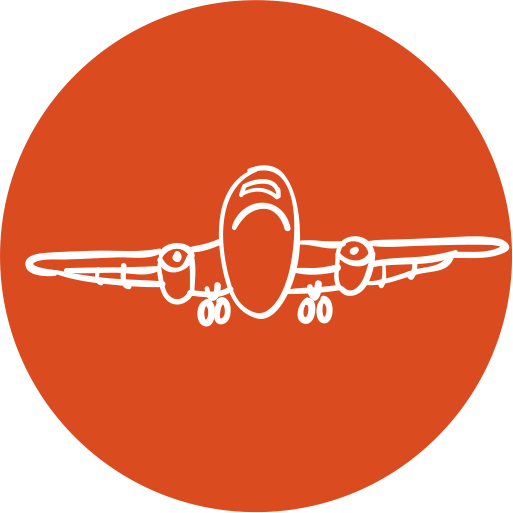 CITEP
How can you get involved?
Sign-up today for e-mail notifications
Ore-mail CITEPCITEP@fcoe.org
OrRegister with CTE Online & send a request to CITEP to share a specific course